AliExpress en de Radiohobby
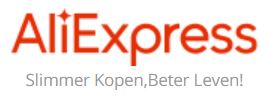 Gerard Tel
LC-Kring 12 januari 2022 om 19.30
1
Wat gaan we doen
Wat is AliExpress
Prijzen en ethiek
Onderdelen en modules
Meetapparaten
Radiootjes en Radio’s
Conclusies
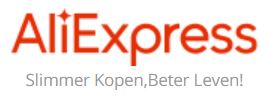 2
1. Wat is AliExpress
Oprichter
Werking
Consument
3
Mr. Ali: Jack Ma (Ma Yun, 1964)
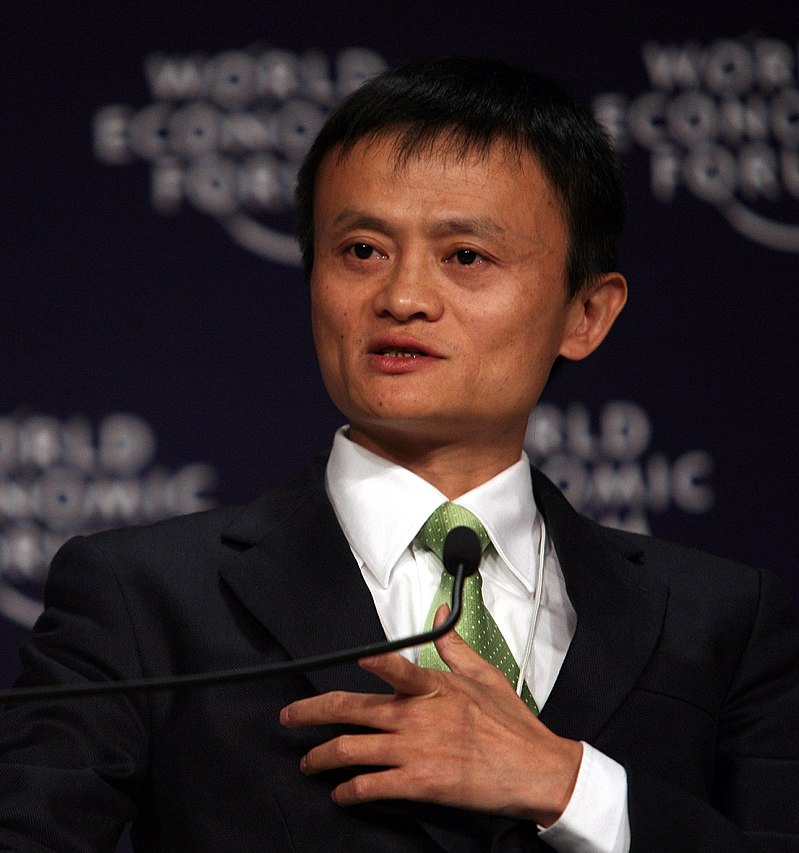 Rijkste Chinees: 50G€
Filantroop: Onderwijs
Oprichter Alibaba 1999
Kritiek 2020, verdwenen
4
Alibaba: start, opkomst
In 1999: B2B, in 2003 Taobao, C2C
2008 AliExpress, B2C

China: nu wereldleider in opkomst
China 1980: ontwikkelingsland

Opbloei, diverse factoren, 1 is Ali
60% van postpakketten in China
5
Organisatie: Handelsplatform
Producent sluit aan bij Ali
Consument ziet virtuele shop met miljoenen artikelen
Transactie met producent
Ali regelt voorwaarden, betaling, conflicten
6
Kopen bij Ali, hoe werkt het
Site nl.aliexpress.com
Maak 1x account met naam+adres (taal, €)
Snuffel op site, winkelwagen vullen
Bij bestellen betaling met iDEAL
Wachten
7
Kopen bij Ali, hoe werkt het
Site nl.aliexpress.com
Maak 1x account met naam+adres (taal, €)
Snuffel op site, winkelwagen vullen
Bij bestellen betaling met iDEAL
Wachten
Wachten, wachten, wachten, wachten
Pakje komt binnen
8
Kopen bij Ali, hoe werkt het
Site nl.aliexpress.com
Maak 1x account met naam+adres (taal, €)
Snuffel op site, winkelwagen vullen
Bij bestellen betaling met iDEAL

Volgende bestelling: alleen snuffelen, betalen en wachten
9
Voordelen van Ali
Heel veel artikelen
Goedkoop
Erg makkelijk
Goeie ondersteuning door Ali (conflict)
Consumentenbond: houdt niet aan regels
10
Nadelen van Ali
Niet bekijken/betasten/beluisteren voor koop(wel uitgebreide info op site)
Lange wachttijd: 2 tot 6 weken
Soms komt ‘t nooit ()
Geld terug, weer bestellen, weer wachten
11
Ali vs Steen: de 7806
Verhaal voorjaar 2019:
Kost 95ct bij R.Twenthe in Den Haag
2x 29km auto, benzine Eur 7,92
Parkeren 10 minuten kost 2,50
Onderdeel 0,95
Totaal kost 11,43 voor 1 voltage regulator
Ali heeft pakje van 10 voor 0,75
95ct, “natuurlijk betere kwaliteit dan 7,5ct”?
12
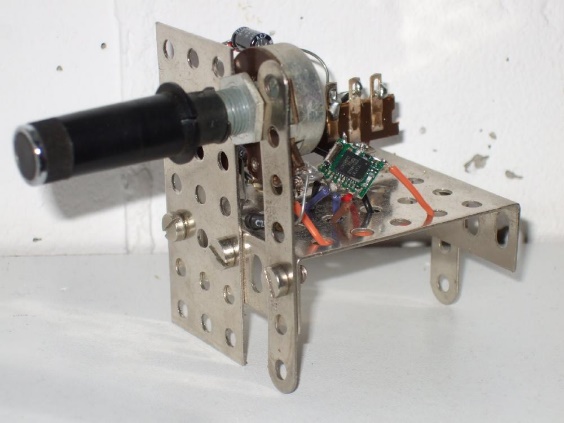 Gerard en Ali
Eerste: 2015 (5x TEA5767, €4,90)
Totaal 184 bestellingen (2¼  per mnd)
Duurste: Tecsun radio €138,69
Goedkoopste: 10 zekeringen €0,25
Vermist/verkeerd/incompleet: 8  (1 op 23)
Geld terug  
Je bent 12 weken verder  
Categorie: electronica, huishoudelijk, kleinmeubilair, telefoonhoes
13
Duurste: Tecsun PL-680
Erg goeie AM/FM radio
Gekocht mei 21 €113,73
Veel plezier van!!
KG defect in augustus
Opgestuurd €23
Nooit meer van gehoord
Nieuwe nov 21 €138,69  (prijsstijging!)
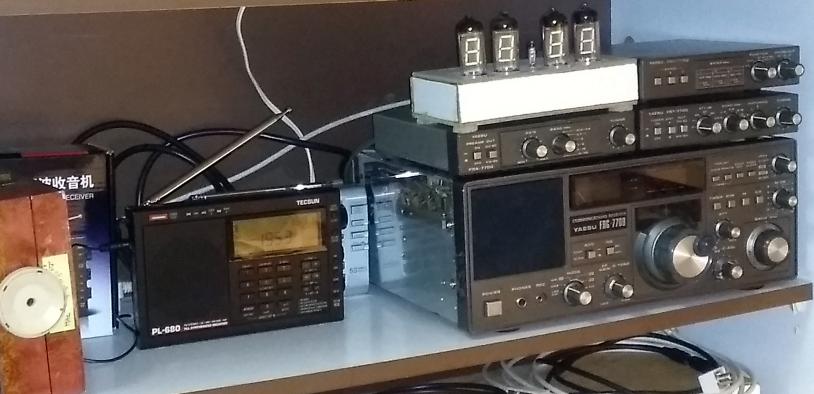 14
2. Hoe kan het zo goedkoop…… en is het wel goed?
Rechtstreeks bij producent
Goedkope productie
Efficiente logistiek in herkomstland
Staatssteun (locale transport)
Geen BTW
Geen portokosten in bestemmingsland
15
Rechtstreeks bij producent
Kosten van tussenhandel zijn significant
(Duur) Personeel
Voorraad, investering en opslag
Verliezen door afschrijven van partijen
Wat voegt de tussenhandel toe?
Gemak, expertise, snelheid, garantie

Moeten zuinig zijn op winkels!
Nuttig of verborgen werkeloosheid?
16
Goedkope productie
Lonen in China zijn laag (dwangarbeid!)
Milieu-eisen minder streng
Energie/grondstoffen goedkoper
Logistieke strategie: overproductie wordt goedkoop gedumpt
Kwaliteit is minder goed dan Europees (?)
Goede waren worden eruit gevist
17
Efficiente logistiek
Account bij AliExpress
Regelt alle administratie
Verzendlabels makkelijk printen
Alles 100% geautomatiseerd
Pakjes met streepjescode of QR
18
Staatssteun (Rechtstreeks/Indirect)
Chinese regering vindt handel belangrijk
Aanleg Nieuwe Zijderoute (Road and Belt)
Producenten kunnen (vrijwel) gratis vervoeren in China
Pakjes reizen in onbenutte vliegtuigruimte: samenwerking met Chinese luchtvaart
19
Geen BTW (inmiddels wel!)
BTW = Belasting Toegevoegde Waarde
Principe: bij invoer in EU betalen
Praktijk tot juli 2021:  Nee
Tot 20 euro vrijstelling
Daarboven steekproefcontroles
Protest detailhandel, oneerlijk speelveld
Alles is nu BTW-plichtig
Wordt geïnd en afgedragen door Ali
20
AliExpress en The Last Mile
Podcast over beker die nooit omvalt
Postpakkettendistributie: kosten aan eind
Verzender betaalt aan post in eigen land
UPU, Universal Postal Union
Afspraak in jaren 70: gesloten beurs
Meeste pakketten Noord naar Zuid
Toen: Steun aan ontwikkelingslanden
Nu: Molensteen om nek 
Concurrentieverschuiving naar internationaal
21
Prijsstijging
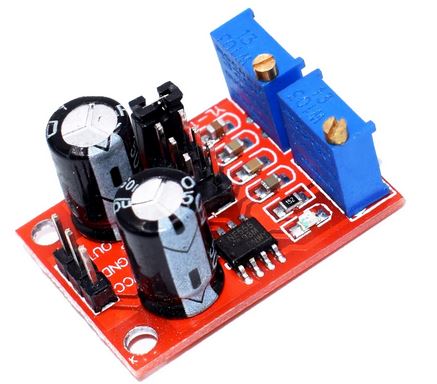 NE555 Oscillator
Dec 2016: 2 voor €1,25
Dec 2021: 2 voor €2,47


Condensators 100x 10nF
Dec 2014: €3,83
Dec 2021: €3,07
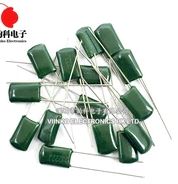 22
Ali ethiek
Goedkoop dus kinderarbeid / milieu
Help Chinezen in het zadel (geopolitiek)
Transport per vliegtuig (milieu)
Schaadt Europese economie
Overbodige troep en teveel (verkwistend)
1 voor 12 euro in winkel, 10 voor 75ct bij Ali
Illegale nep-artikelen, mogelijk onveilig
23
Kinderarbeid/Milieu/Machtspositie
Veel producten in winkels komen uit China
Bv ipad-hoesje op markt: via Ali

In Europa waren omstandig-heden beroerd! (Hans Rossling, Feitenkennis)
Internationale handel bevordert ontwikkeling
Handel is ook blokkade voor oorlog
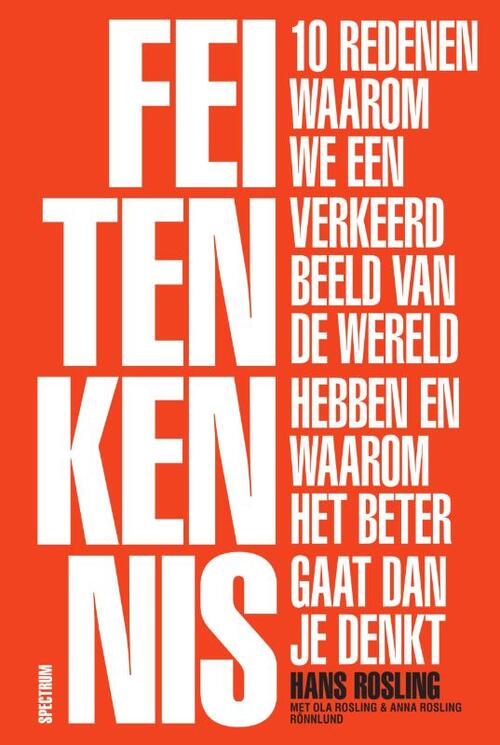 24
Transport per vliegtuig
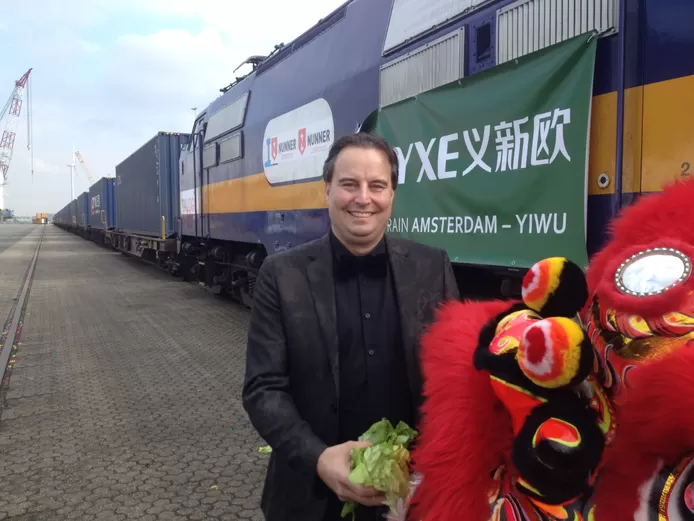 Lift mee, geen extra vlucht
Aanleg Nieuwe Zijderoute:wekelijks treinen uit China
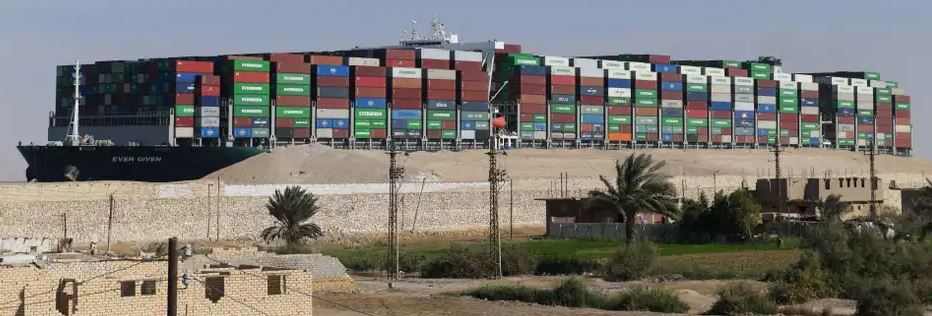 25
Schaadt Europese economie
EU bedrijven verliezen markt aan China:Minder winst en banen

Veel aanbod in winkels ook uit China
Innovatie beter dan protectionisme
Beste ontwikkelingshulp is eerlijke handel
26
Teveel overbodige troep
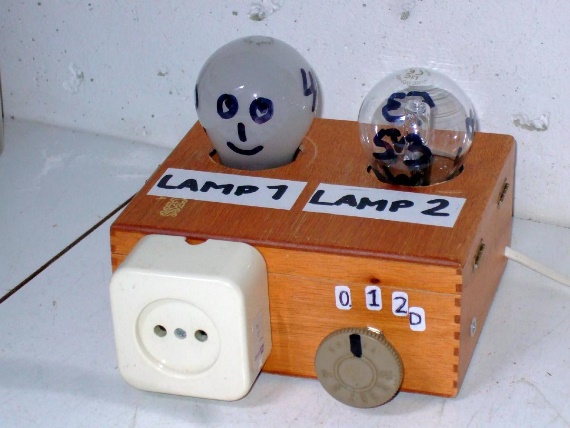 Tien aankopen van vijf jaar geleden
Remblokjes: Op fiets, versleten
Testsnoertjes: Gebruik nog steeds
Lampfitting: In Serielamp voor opstarten (2/5)
Krokodilklemmen: Paar gebruikt, voorraad
Inktpatroon: Gebruikt, nu op
Telefoonhoes: lang gebruikt, nu andere telefoon
Spanningsregel 7805: paar gebruikt, nog voorraad
MP3/Bluetooth board: geknutseld, stuk gegaan
Oscillator: BFO in sloper
Freq Counter: Meerdere ingebouwd
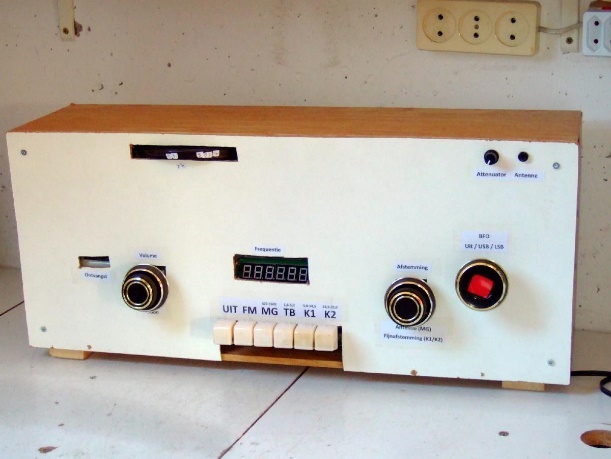 27
Illegaal, Onveilig, Namaak
Overgestempelde halfgeleiders
Voeding 9V, draadeinden
Accu 17Ah is 10Ah plus beton
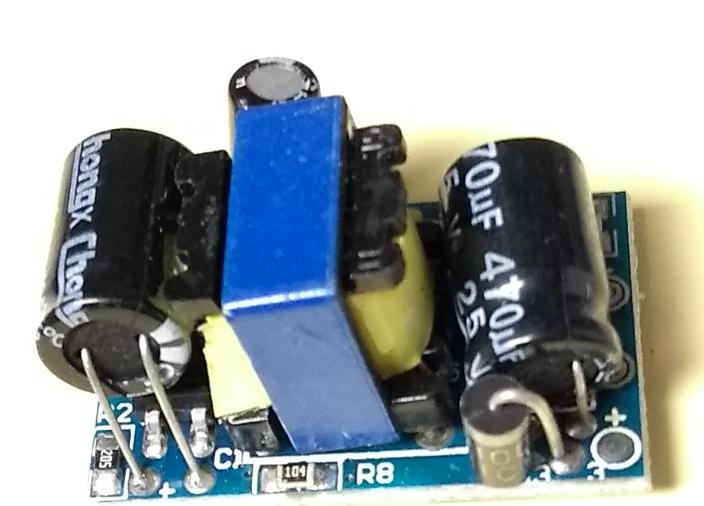 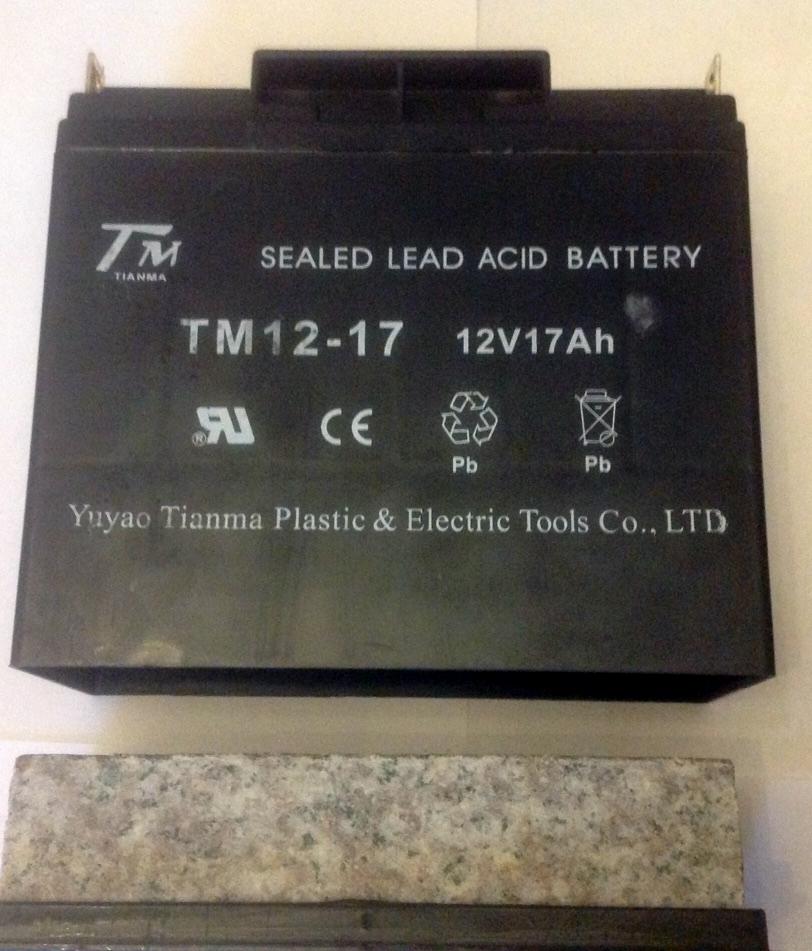 28
Illegaal, Onveilig, Namaak
Overgestempelde halfgeleiders
Voeding 9V, draadeinden
Accu 17Ah is 10Ah plus betonbij de Hubo! Niet alles op Ali schuiven!
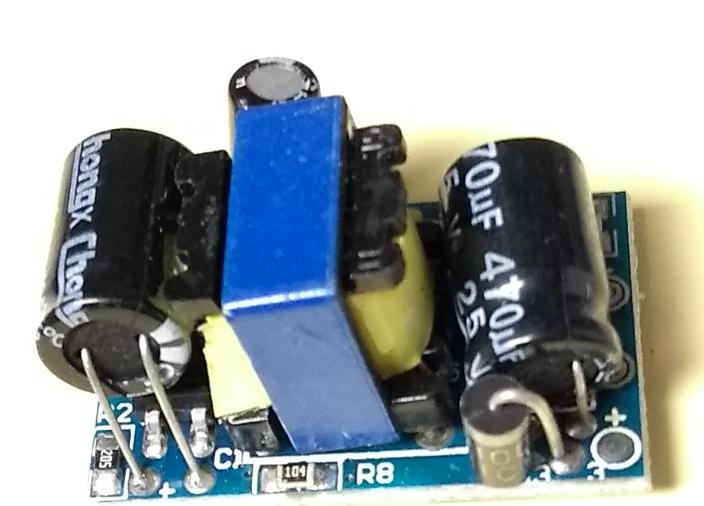 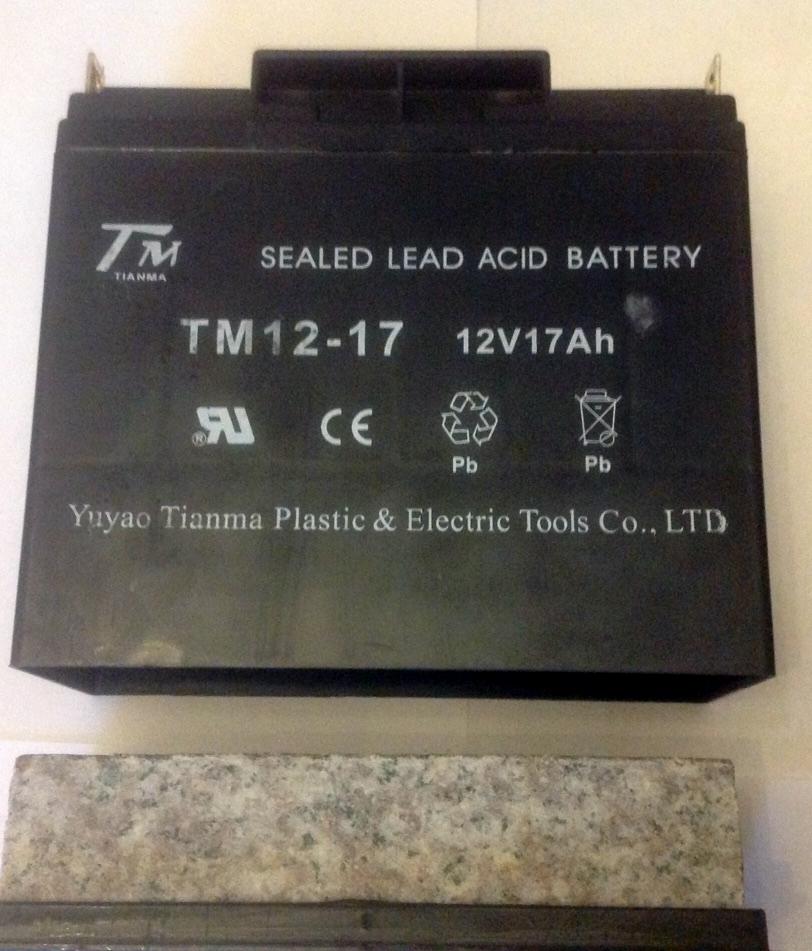 29
Consumenten: Ali tips
Onderdeelnummers intypbaar bv TDA7297
Verschillende aanbieders: prijzen, aantallen
Doorzoeken voor gratis verzending

Met name goed voor: elektronica!
30
3. Onderdelen en modules
Condensators 630V, 3 – 20ct
Diode 1N4007, 100 voor 49ct
Stekkertjes/chassisdeel 3.5mm, DC, 20ct
Regulator 7805, 10 voor 62ct
TA7642, 50 voor 2 euro
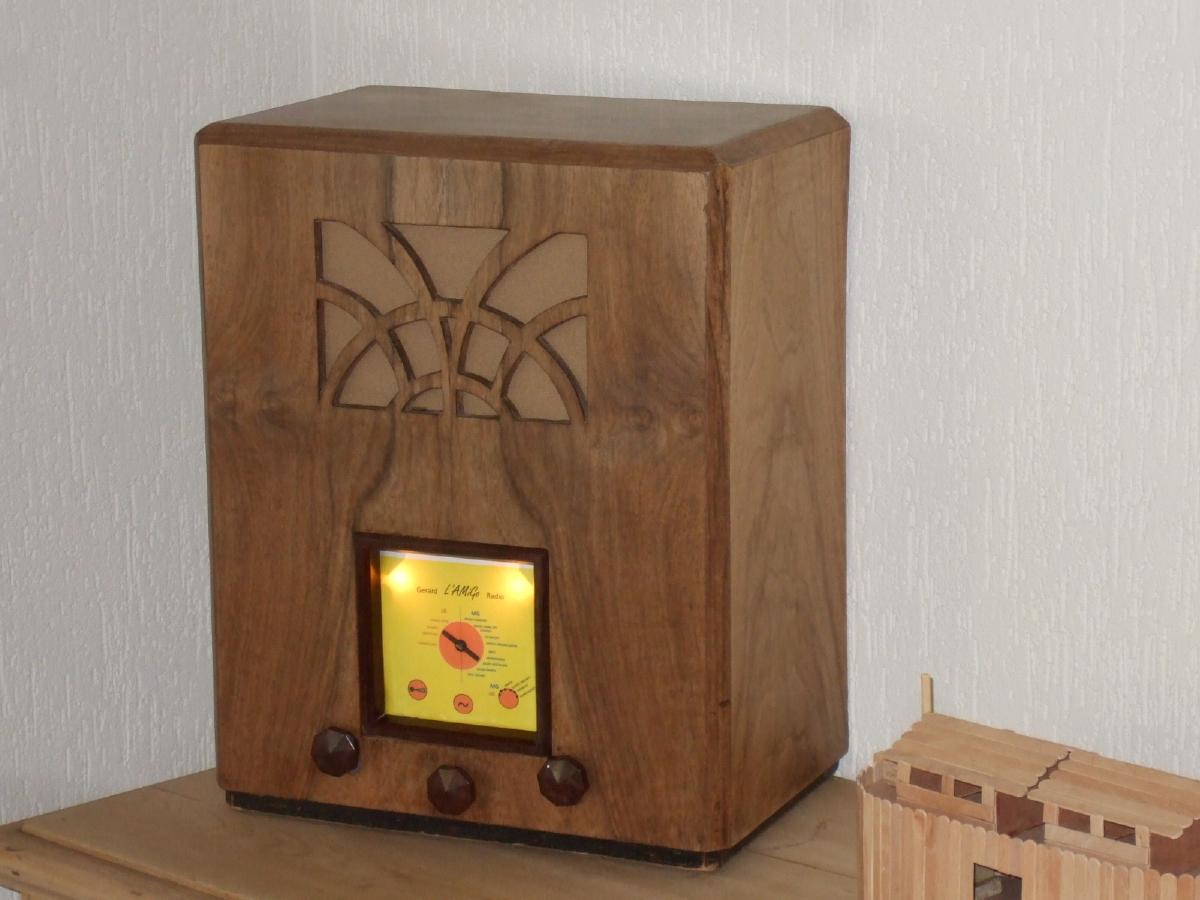 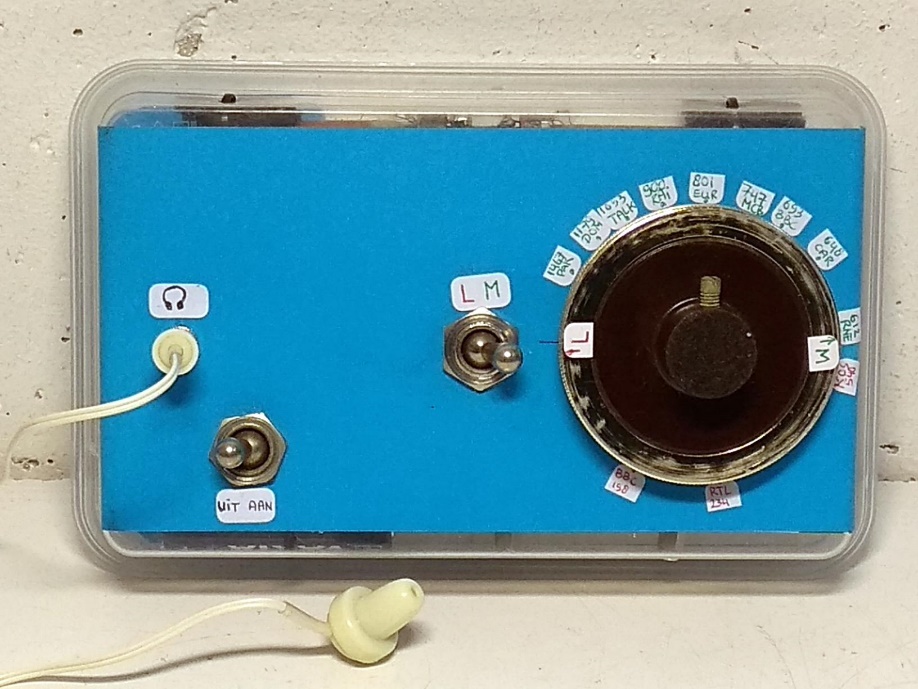 31
Cymometer: Frequentieteller
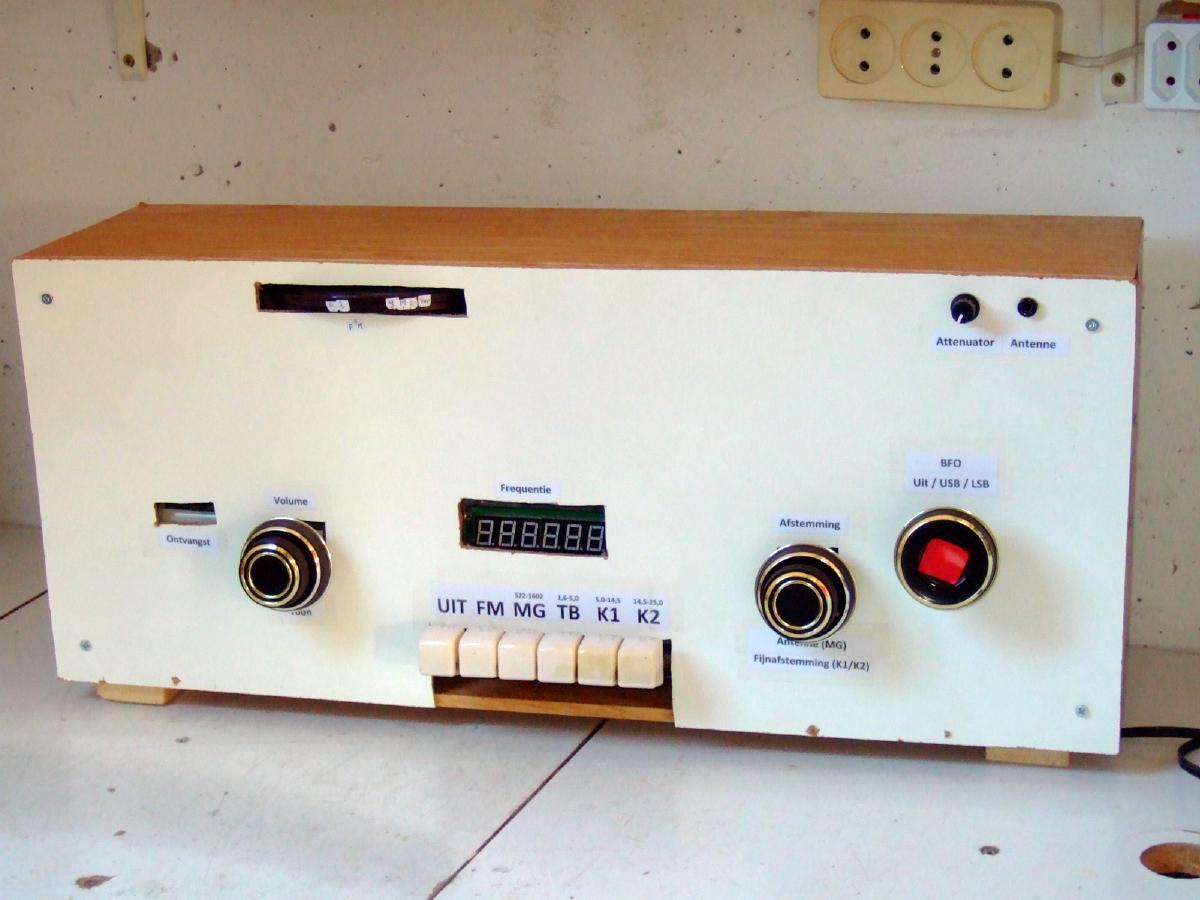 Kost 6 tot 10 euro
6 of 8 digits
Instelbaar decrement
Ideaal als nauwkeurige afstemindicatie
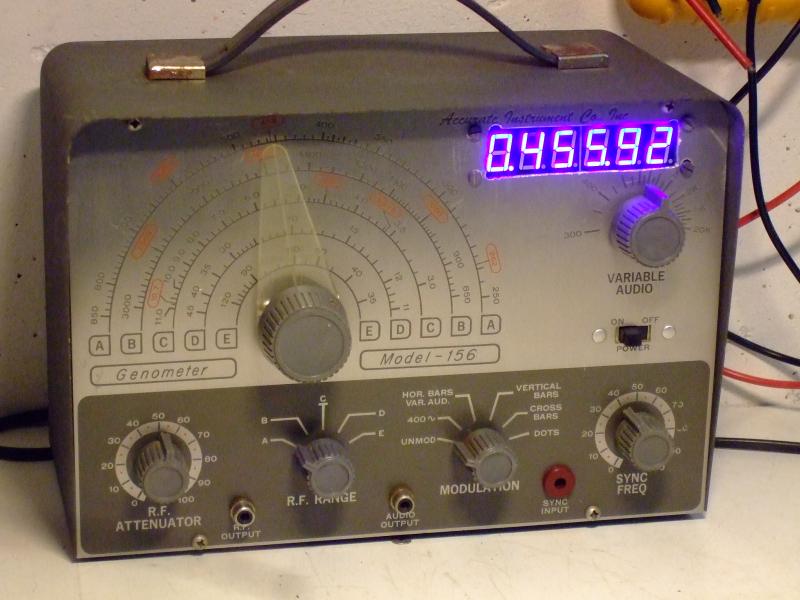 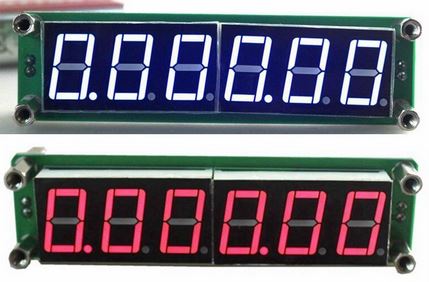 32
Bluetooth inbouw
Bluetooth, FM, USB speler, Aux, 2x3W out, Opname, Afstandsbediening, ca 3 euro
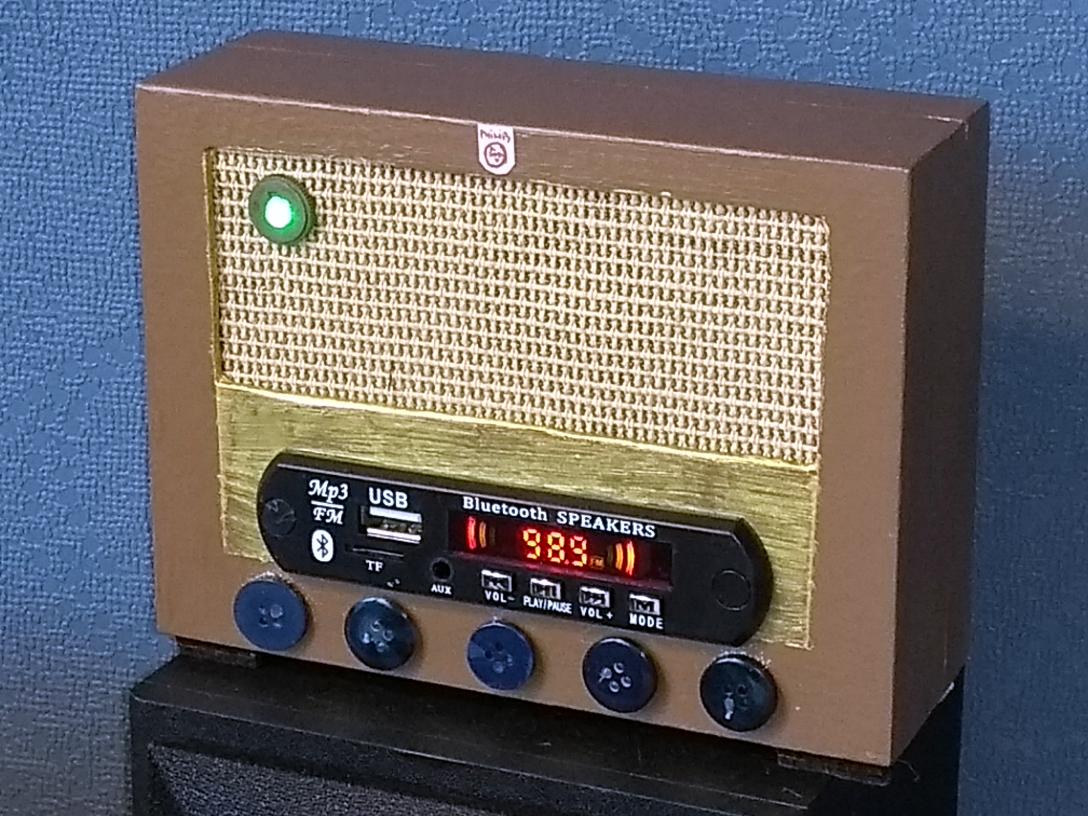 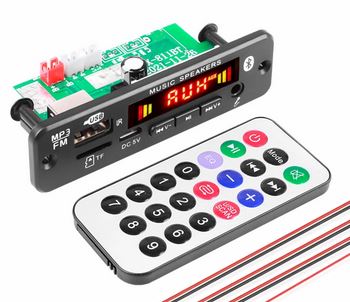 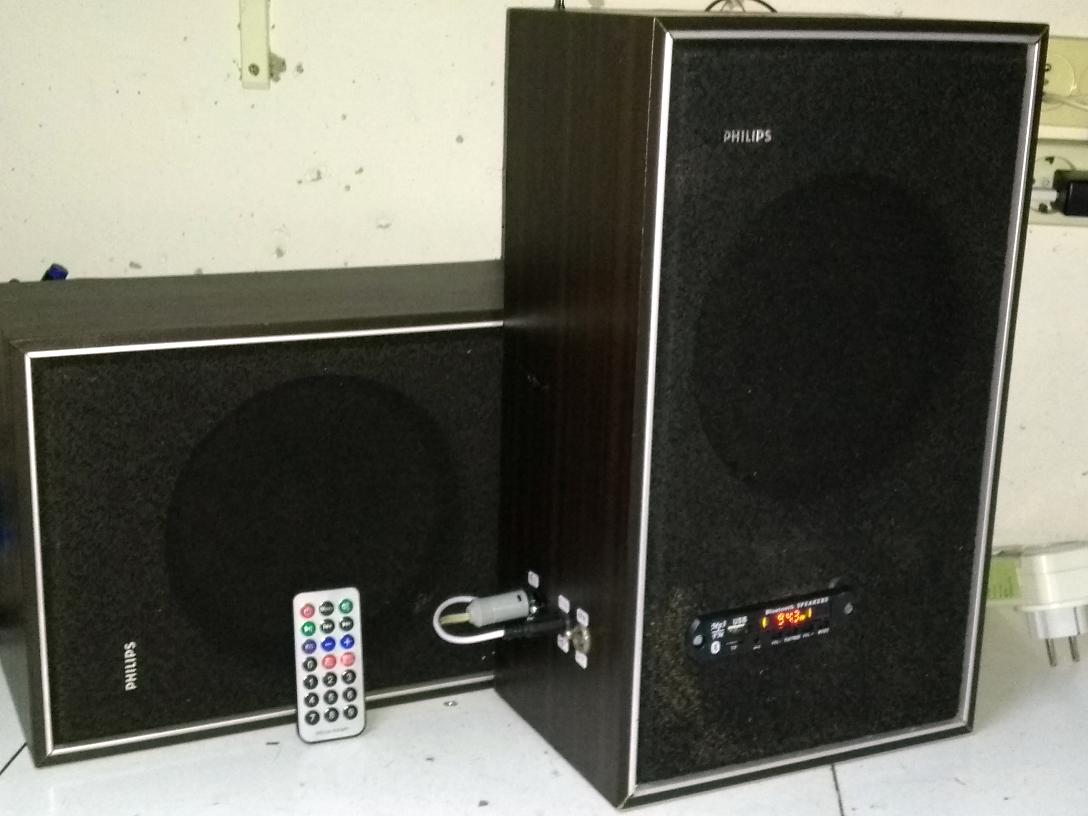 33
4. Meetapparaatjes
Pakketjes van een paar euro
Leuk om in elkaar te zetten
Soms heel nuttig!

Besprekingen door Jos Verstraten: Leuk bouwen, vaak verrassend goed spul (AliExpress en Banggood en Ebay)
34
XR2206 Generator
IC XR2206
Kost 7€ (nu €4,64)
Sinus, Blok, Zaag
1 Hz tot 1 MHz
Kastje erbij

Schakelaars: Jumpers
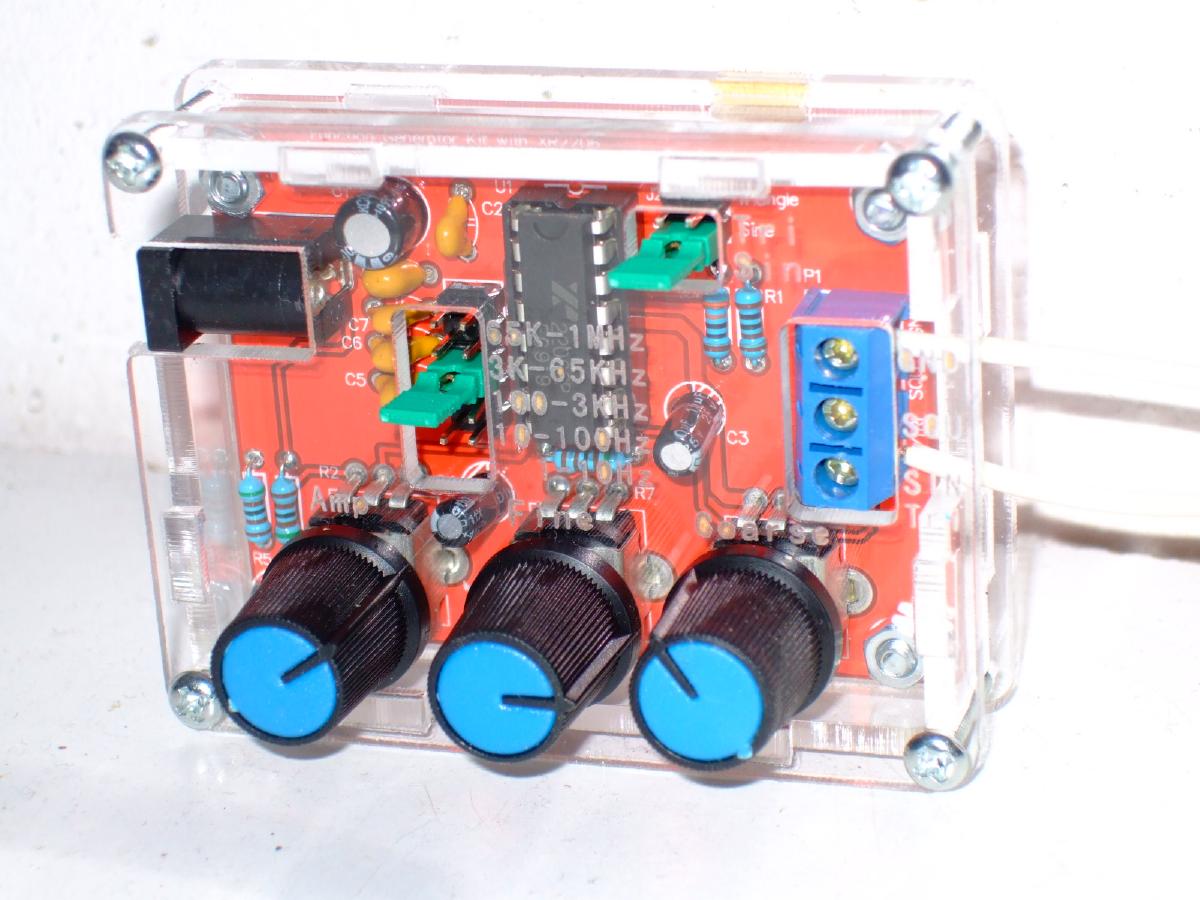 35
Werking?
Regeling niet heel precies
Extern 9V batt

Beeld op DSO138
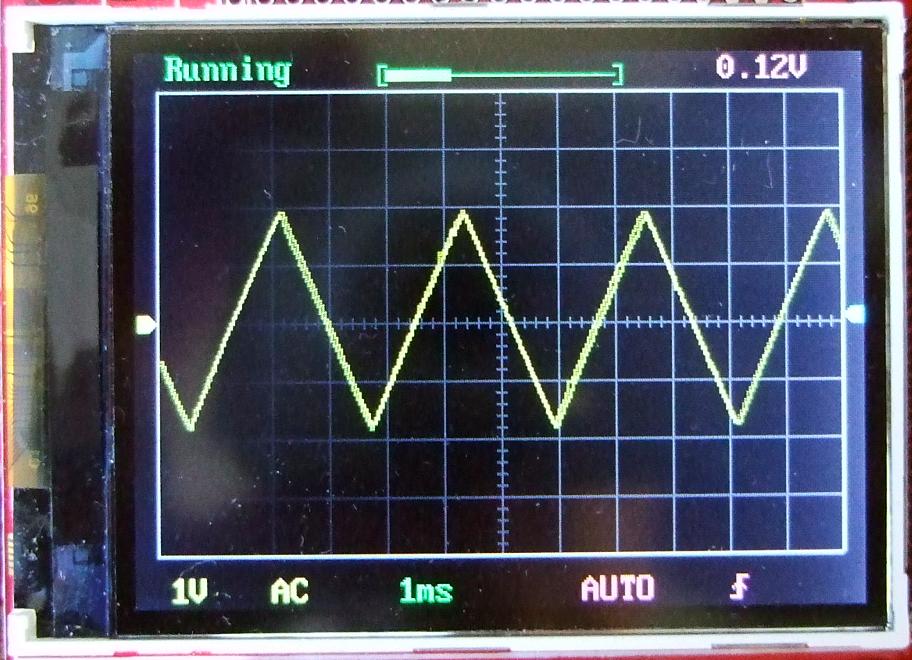 36
DSO138 Oscilloscoop
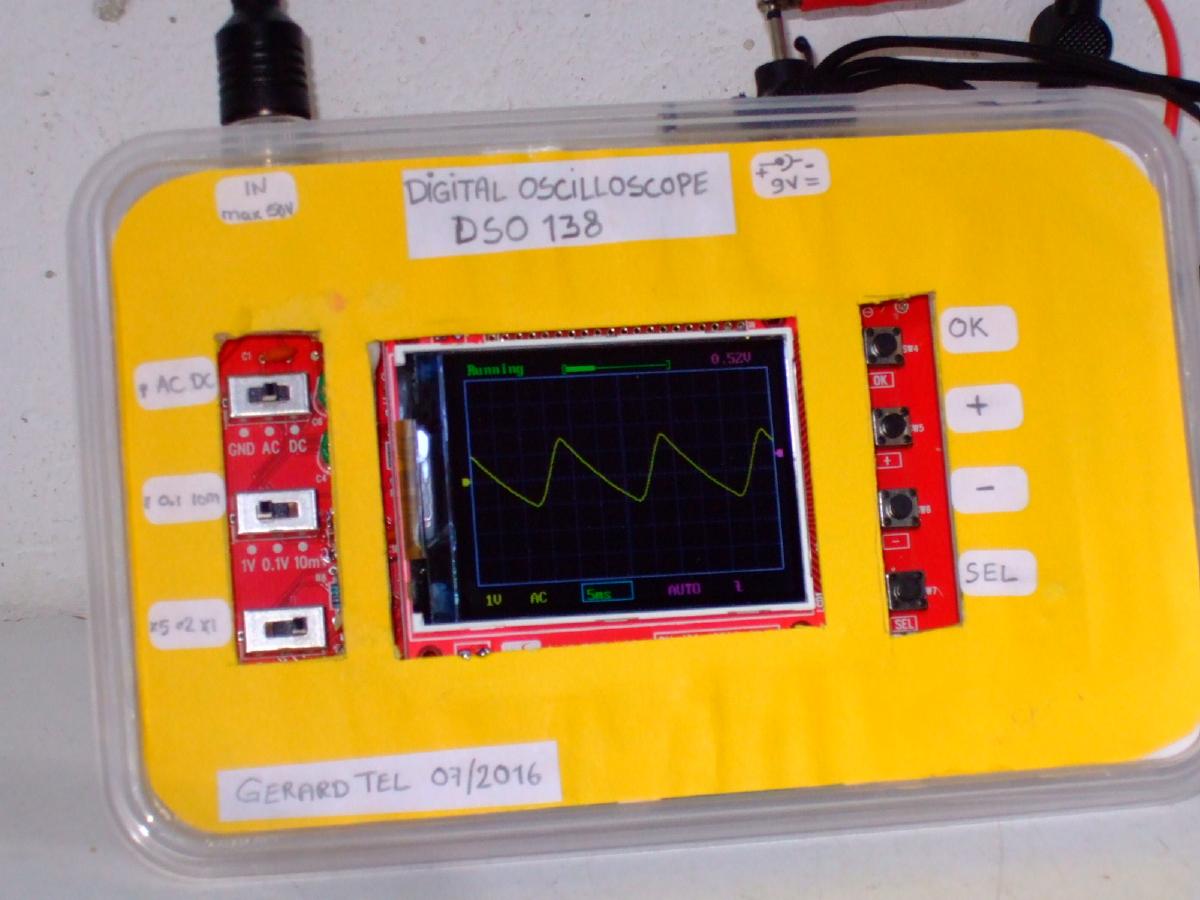 Scoop tot 200kHz
Kleine schakelaars
Lage spanning: max 20V ongeveer

Handig even erbij pakken (audio)
16€
37
M328 RCLDTf tester
Atmega 328µP
Prijs 14€ (2016)
Test bijna alles

Nu 8€
Nauwkeurig!
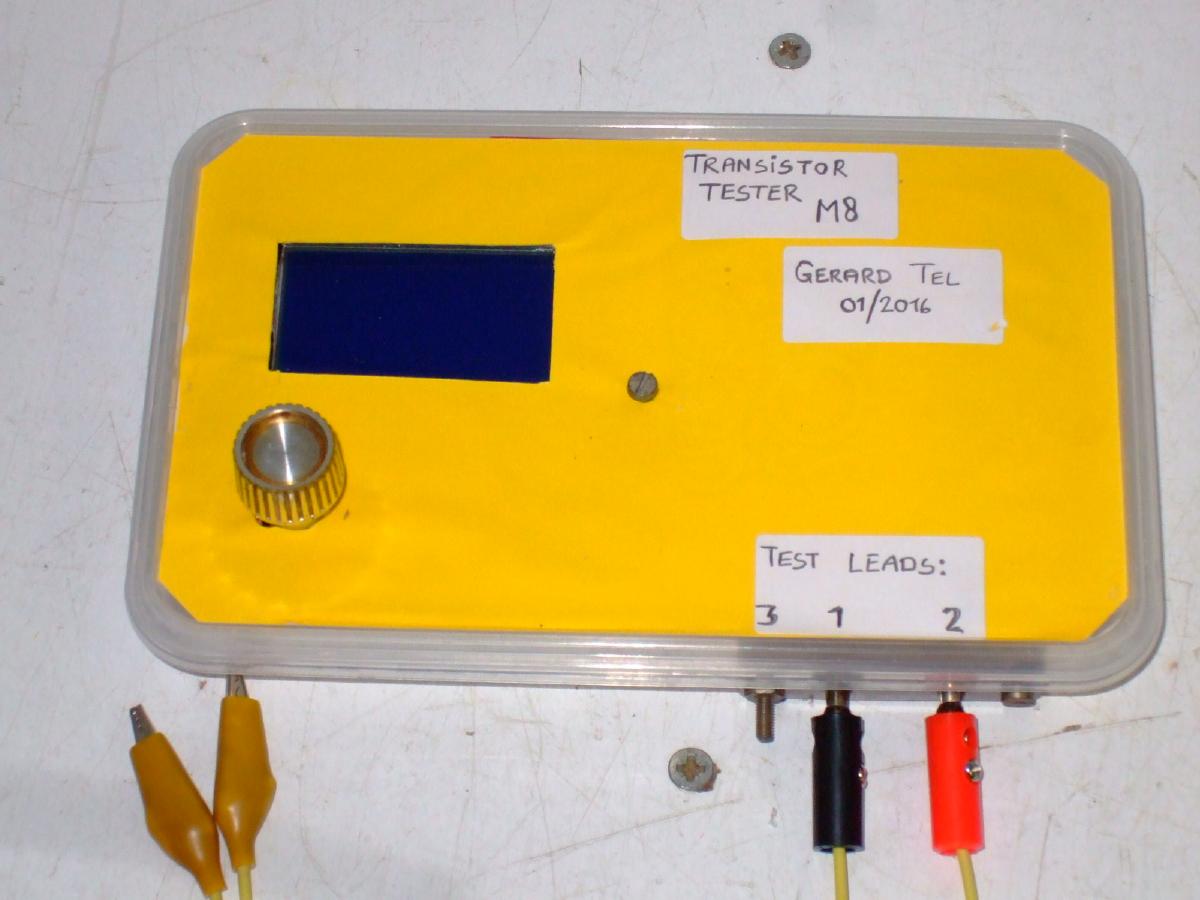 38
E0330 Freq Counter
Testaankoop: Digi afstem
Ongevoelig

Bouwen: leuk
Gebruik: nooit
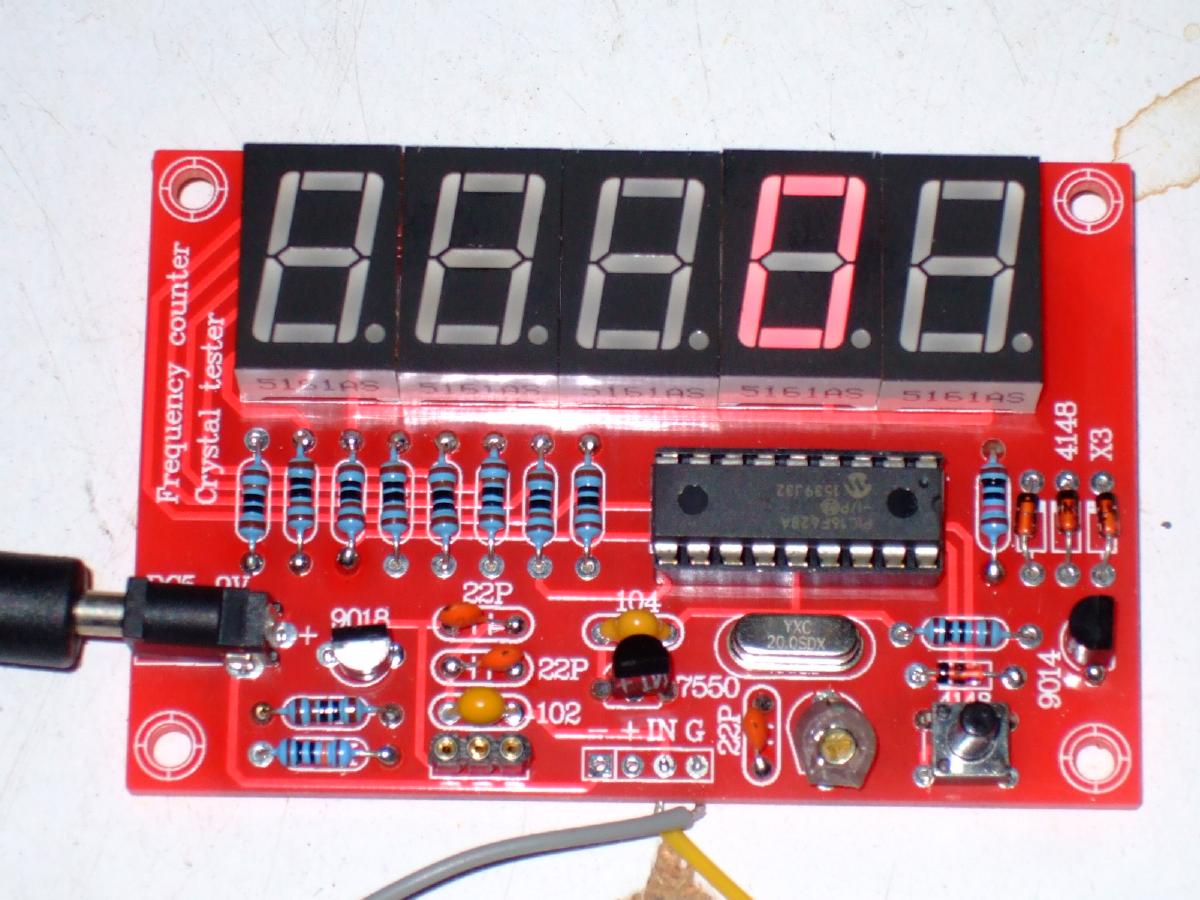 39
De FY6800 van Luc
Signaalgenerator
LF, HF, modulatie
AliEx ca 110€


Leuk apparaat, matige afwerking: voeding, afscherming
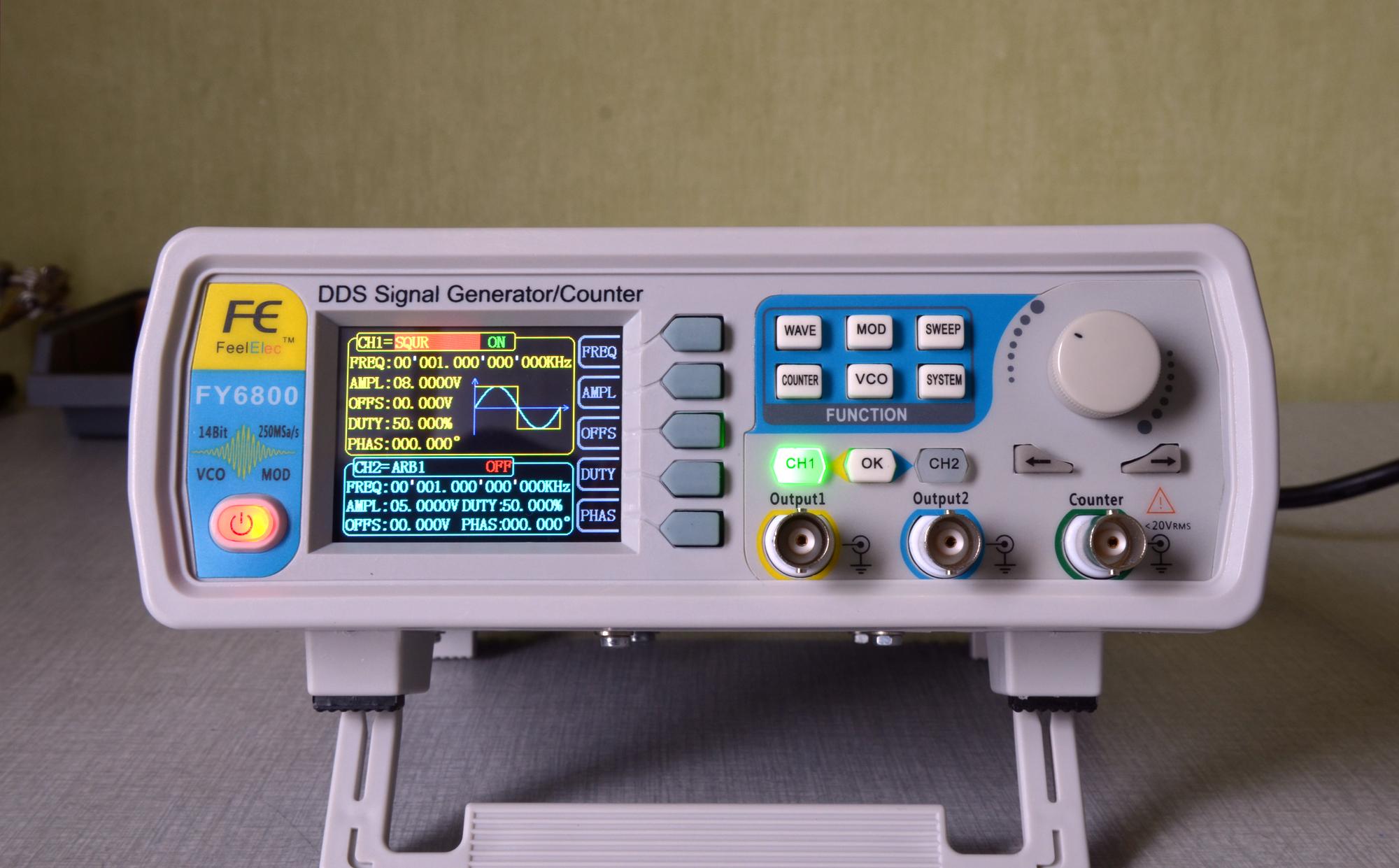 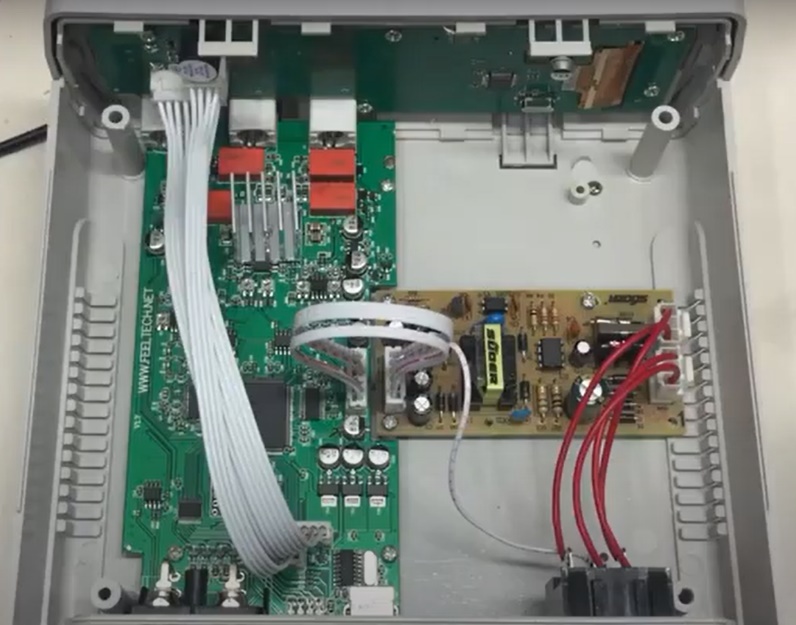 40
Aanpassing
41
5. Radiootjes en Radio’s
Bouwpakketjes
Compleet gebouwd
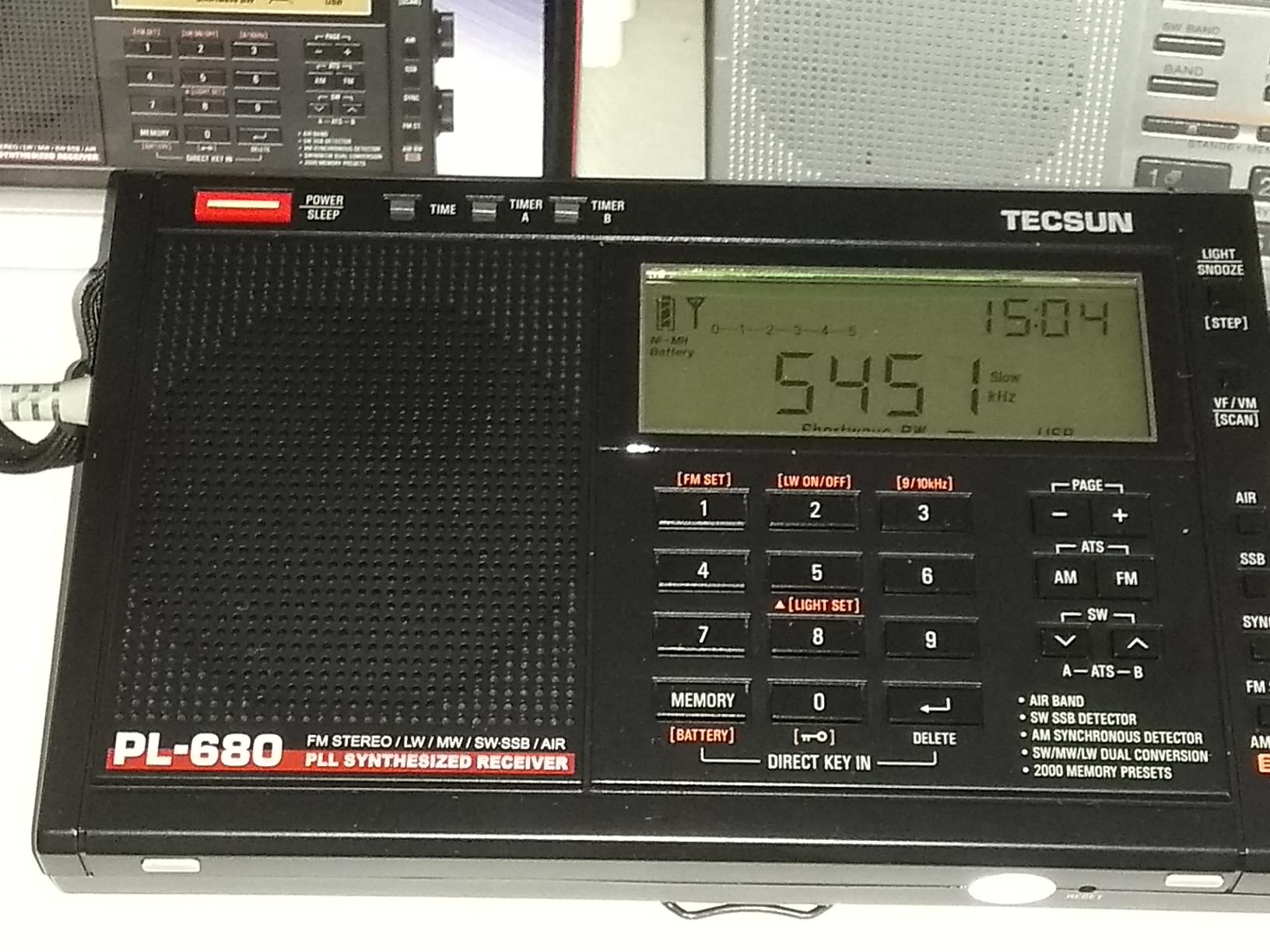 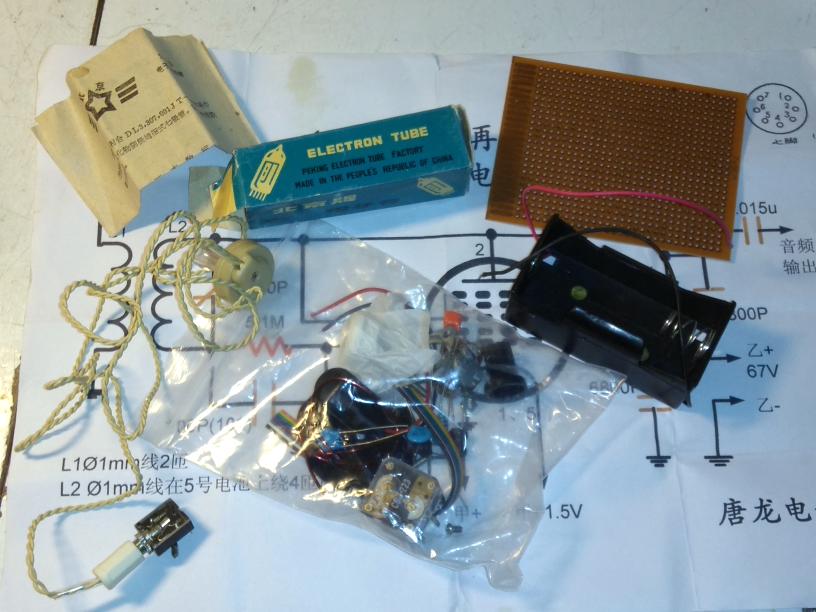 42
HengXing HX6B
6€, 6 Tr, AM, analoge afst, volume/uit, earjack
Achterkant uitsparing voor sprietantenne



Leuk bouwen 
Snel weer stuk
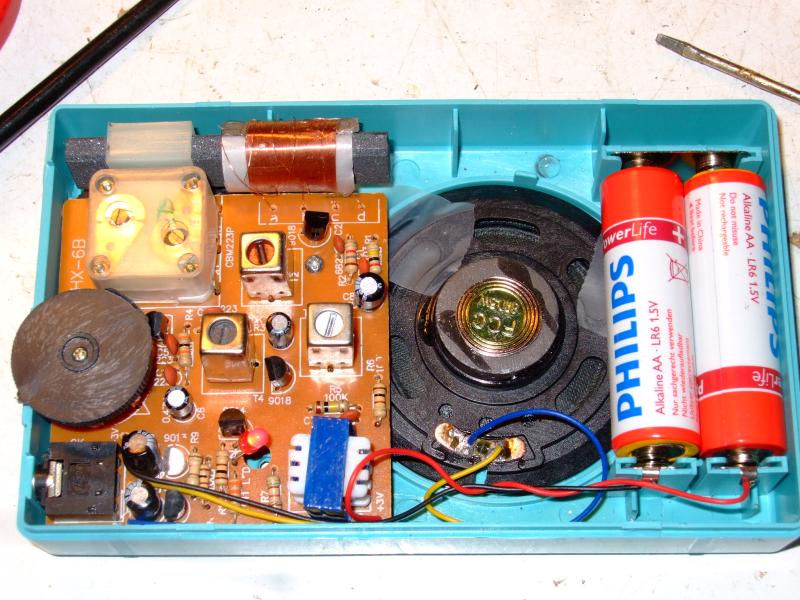 43
Schema HX6B
44
Uitdagingen bij HX6B
Kleurtjes trafootjes, G.Translate
Onderbroken printsporen
Sluiting op print
Opschriften
Geen AM meer….

Made in Zhengzhou9 miljoen inwoners
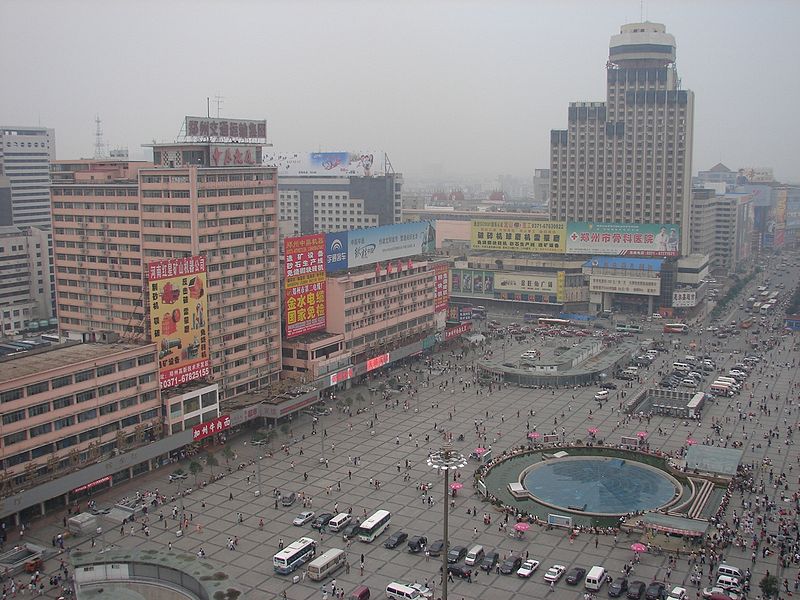 45
Paeansonic 210SP
NVHR Beurs 10€, Ali 4€ (nu €4,83)
Bruikbaar als zakradiootje 76-108MHz
CD9088 FM-chip: quadratuurconversie
TA7642 AM-chip: rechtuit 1-kringer

Lastig gebruiken door handeffect
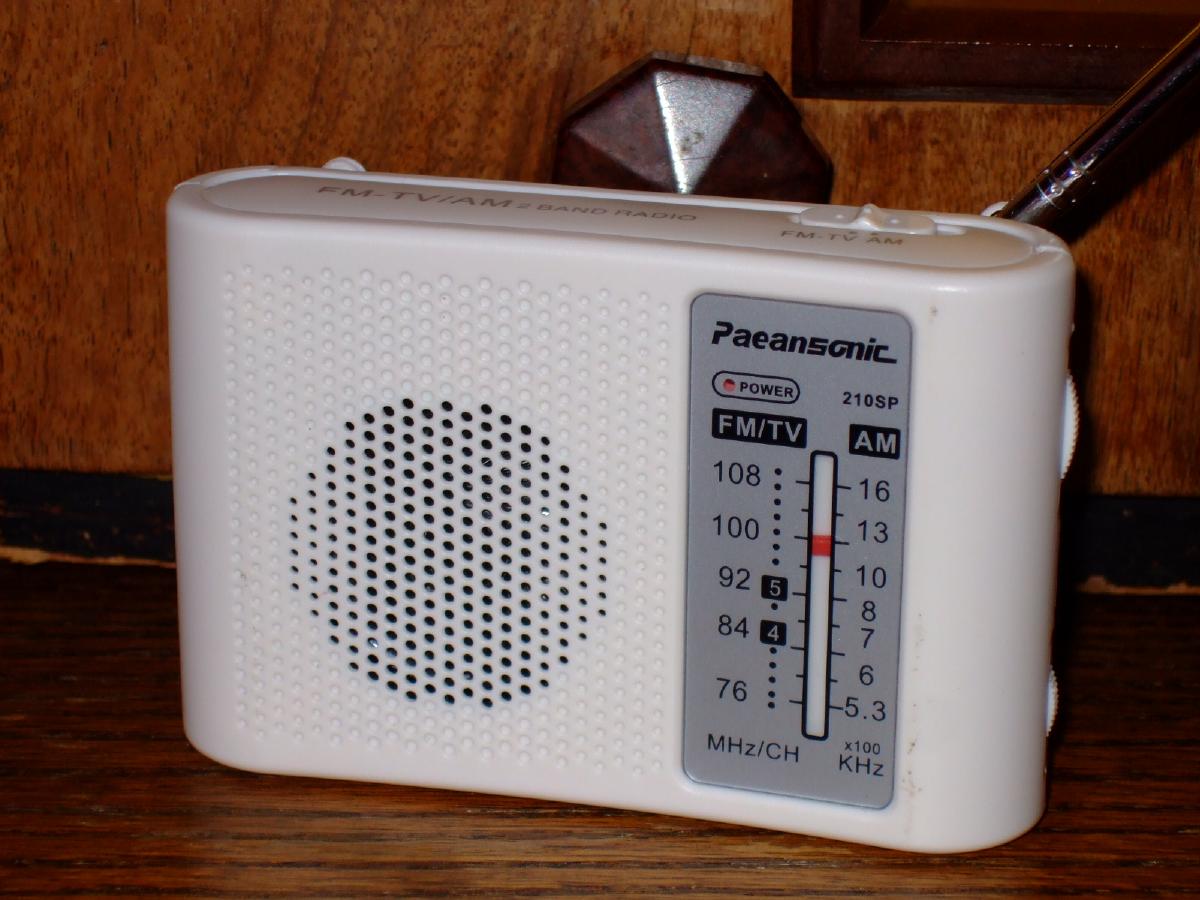 46
Schema en Componenten Paeansonic
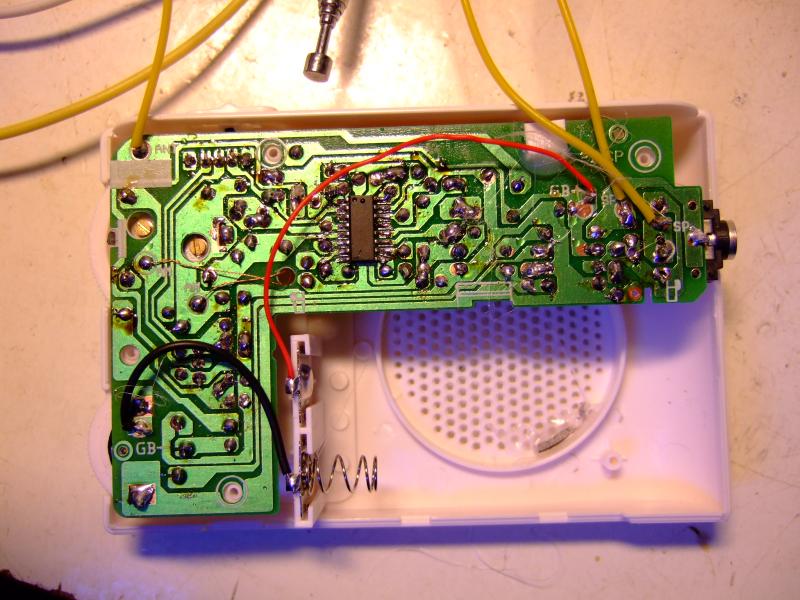 47
Indin BC-R22
Paeansonic leuk maar te duur/teveel werk?
Gemonteerde versie €3,38 (inc. doos, post)
Nu €6,74
Leuk hebbeding
Te slecht voor gebruik
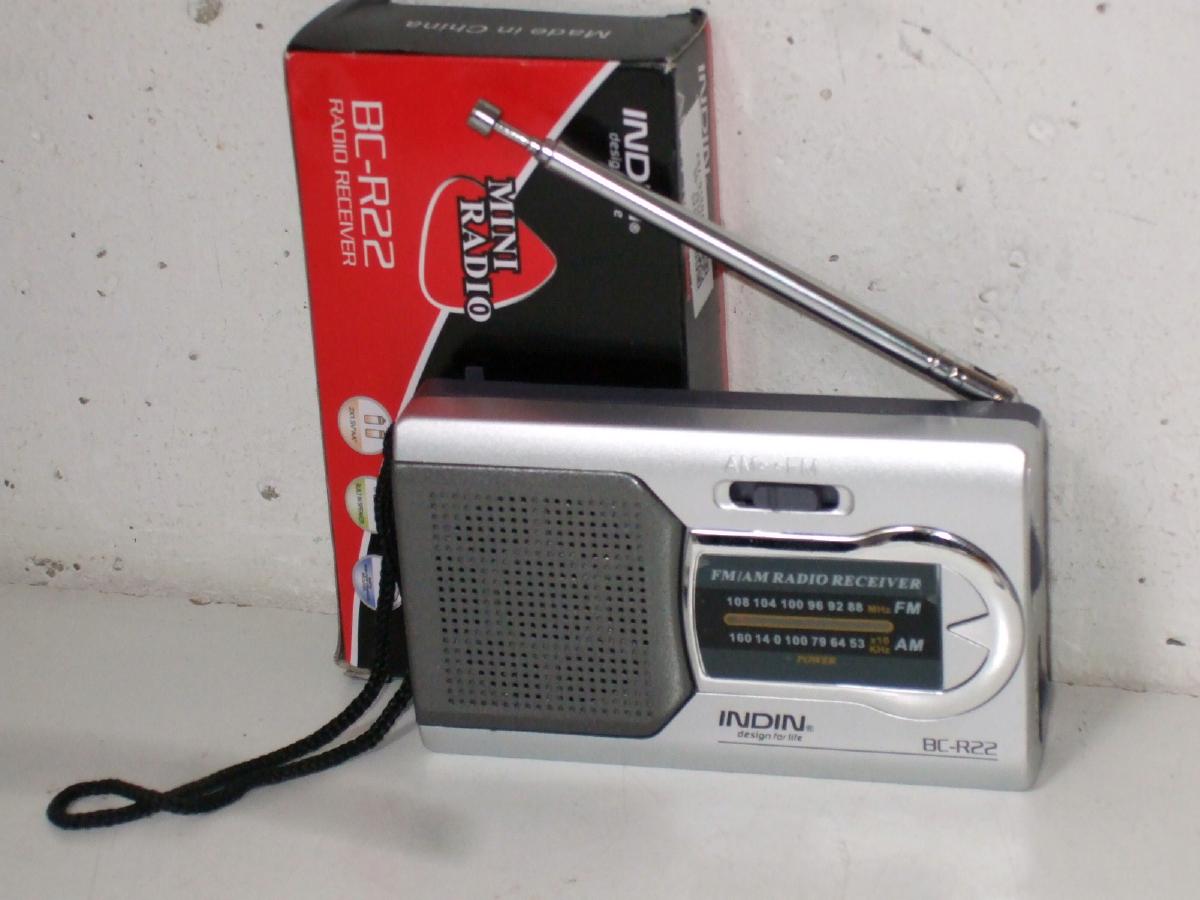 48
Happy CS-106
DSP radiootje, 9€
Werkt slecht
Lastig bedienen
Weggegooid:onbruikbaar prul
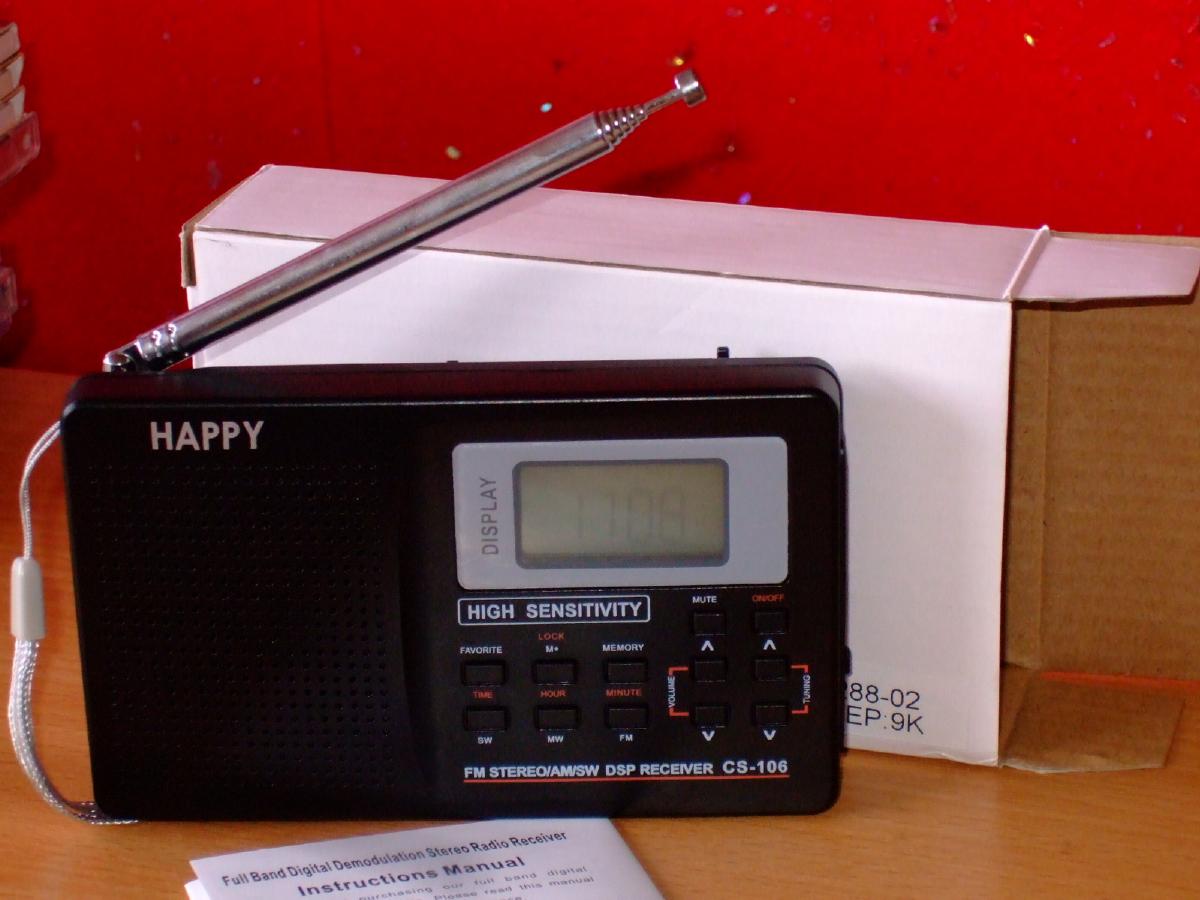 49
Software Defined Radio
USB, naar PC
Ontvangt LG tot 1700 MHz
RTL2832 chip
€40 tot 50
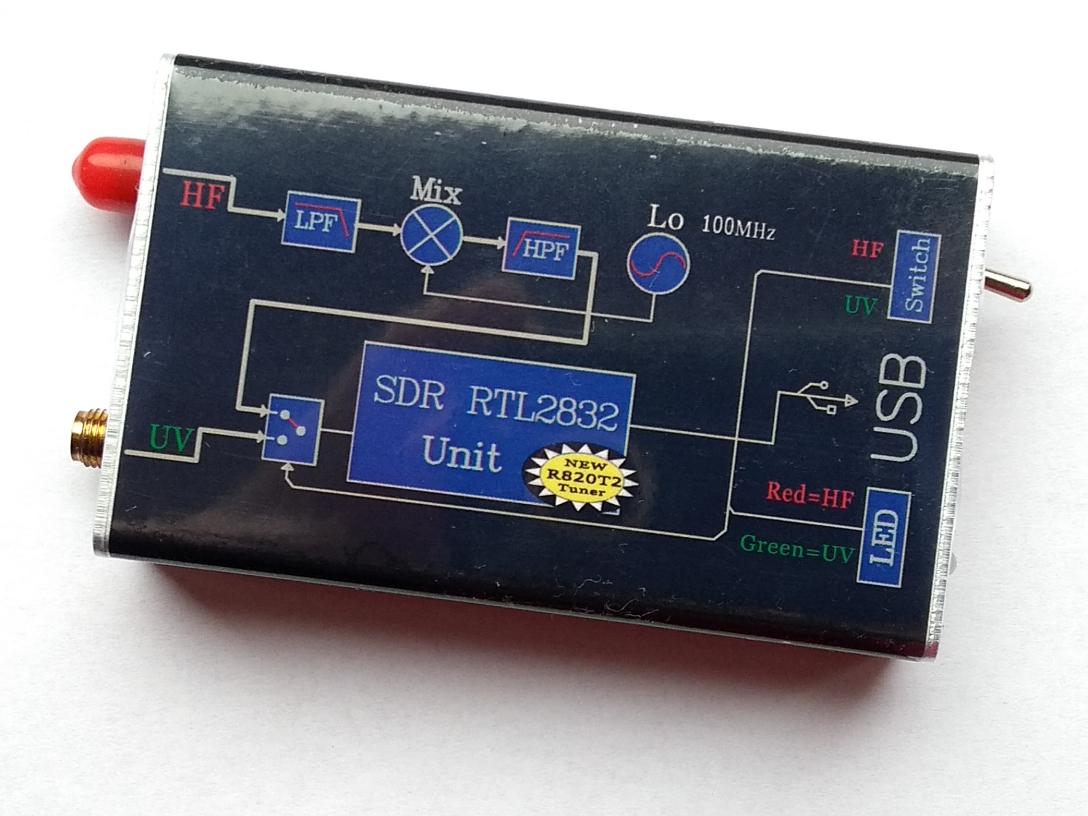 50
Amplifier Challenge
Zie lezing December over versterkers
Iets maken wat je echt veel gebruikt 
Lage bouw- en gebruikskosten
De Ali Bridged Amp TDA7297
Klasse D PAM8403
De Bluetooth/MP3/FM module
51
Boxen Philips 22RH426
Goed geluid
Vast aan muur dus niet mee
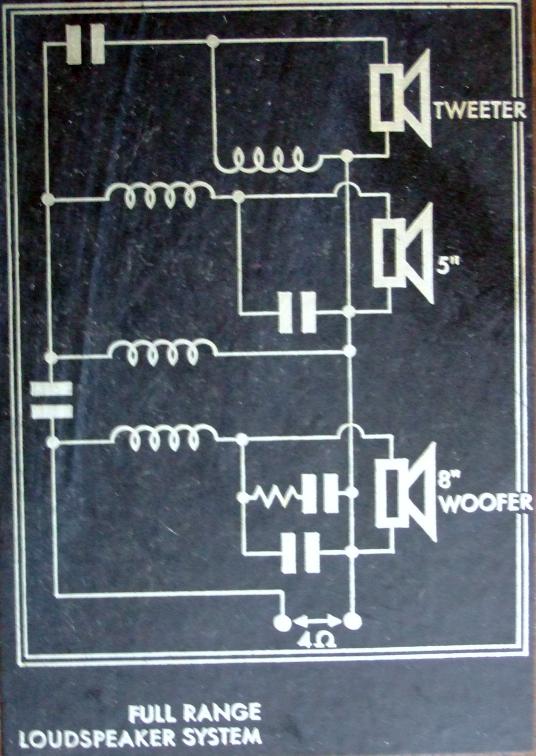 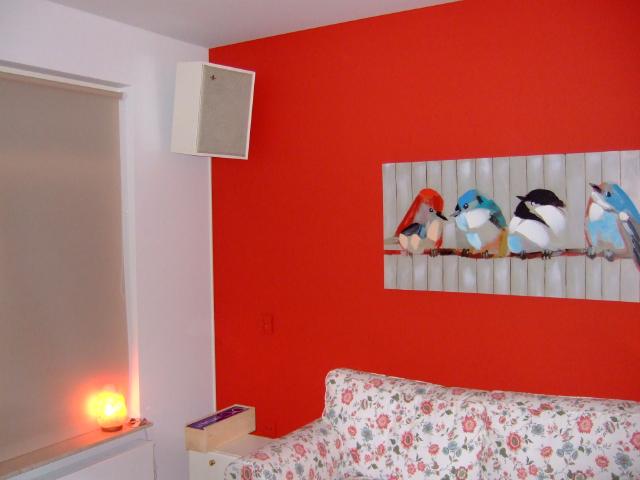 52
De TDA7297 versterker unit
Vdr is maar ½ tot ¼V (vervorming)
Werkt op Vcc is 5,3V (USB stekker)
Vermogen ruim 2W aan 4Ω
Niet echt een bouwpakketje! 
Verbruik 0,3W (inc LED)
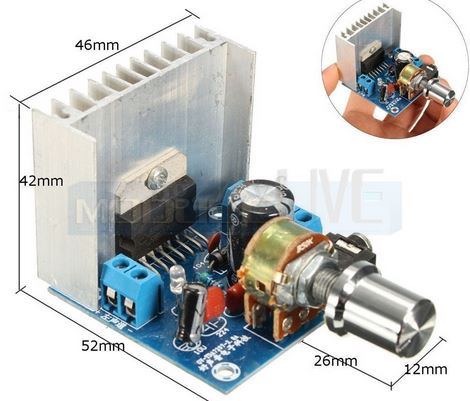 53
De Ali Amp
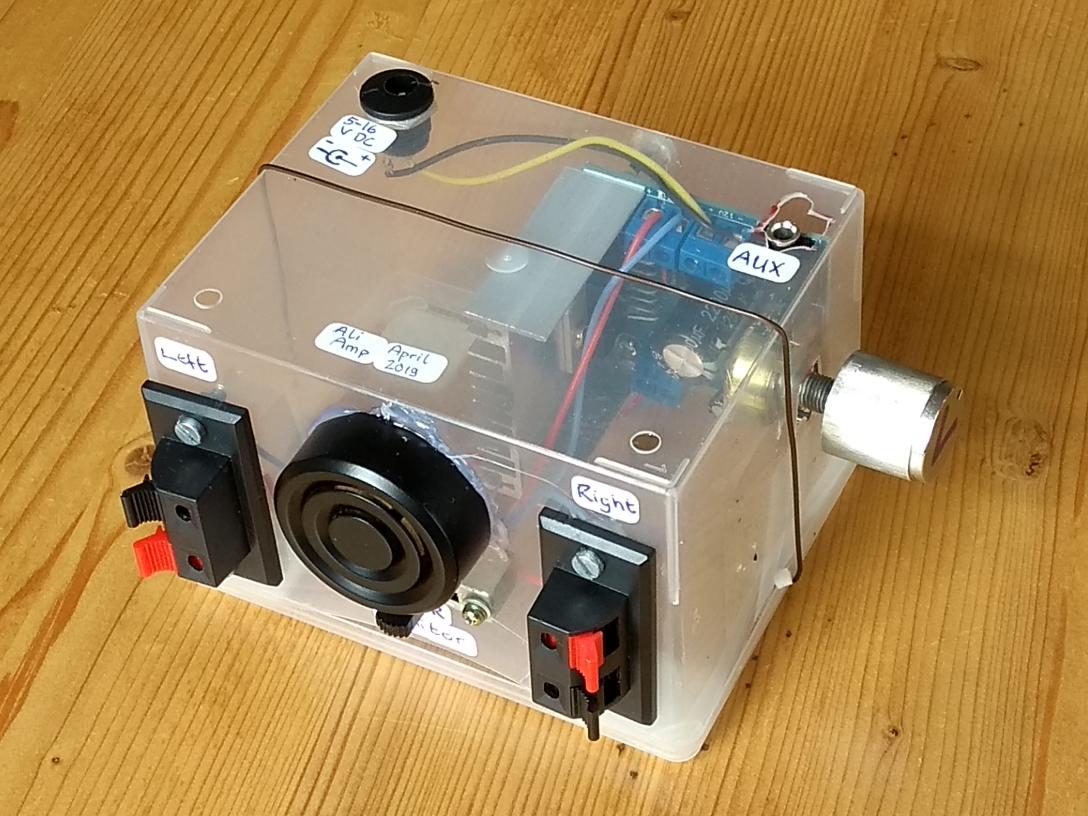 Aansluitingen
Monitor (zaklamp)
Kosten ca 3 euro
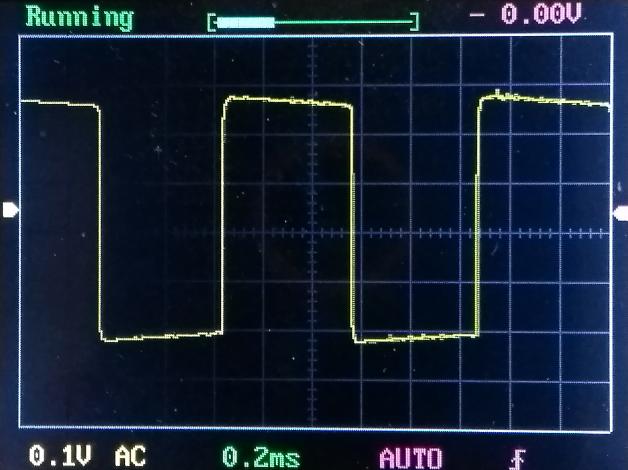 54
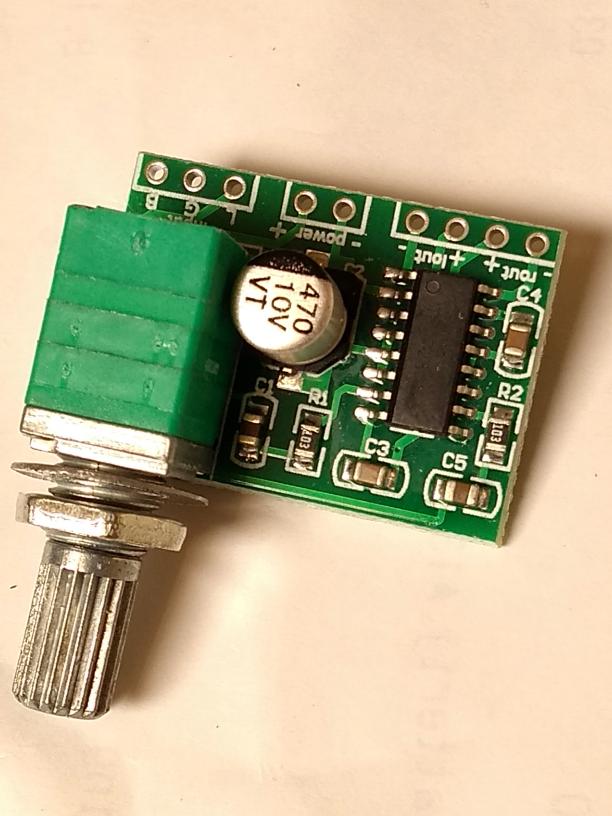 Tip NFOR: PAM8403
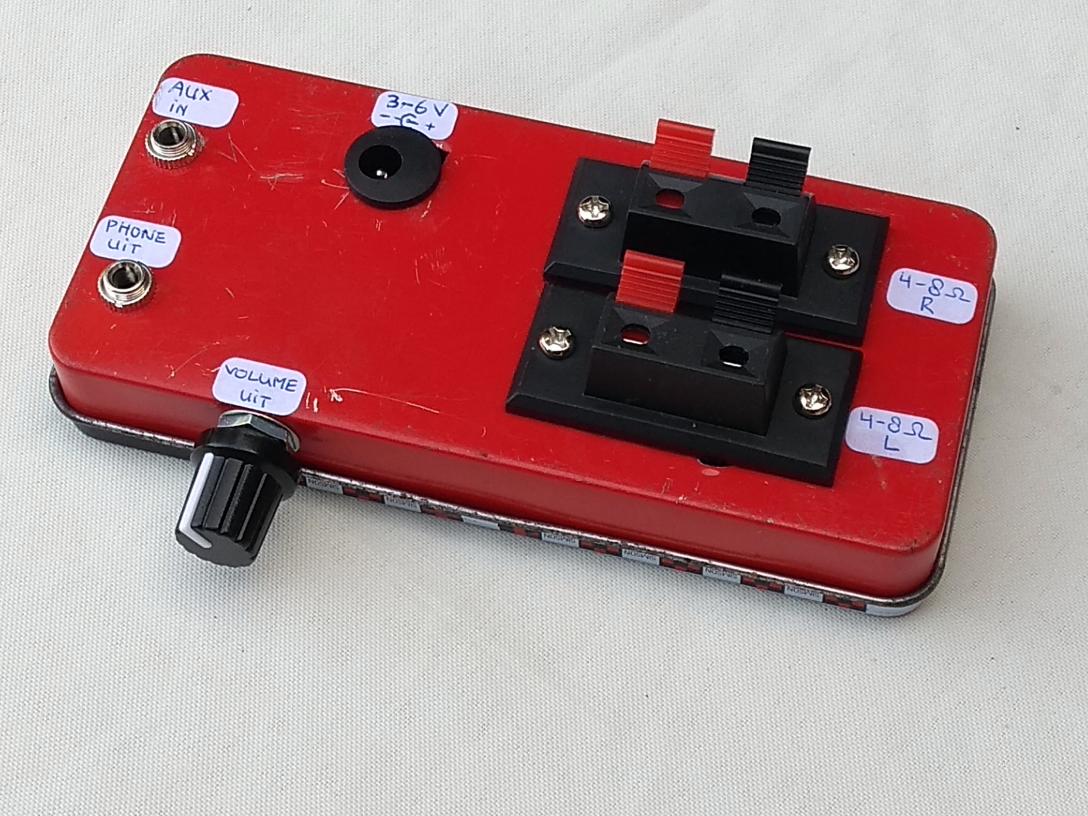 Drie gebouwd
Module ca 60ct
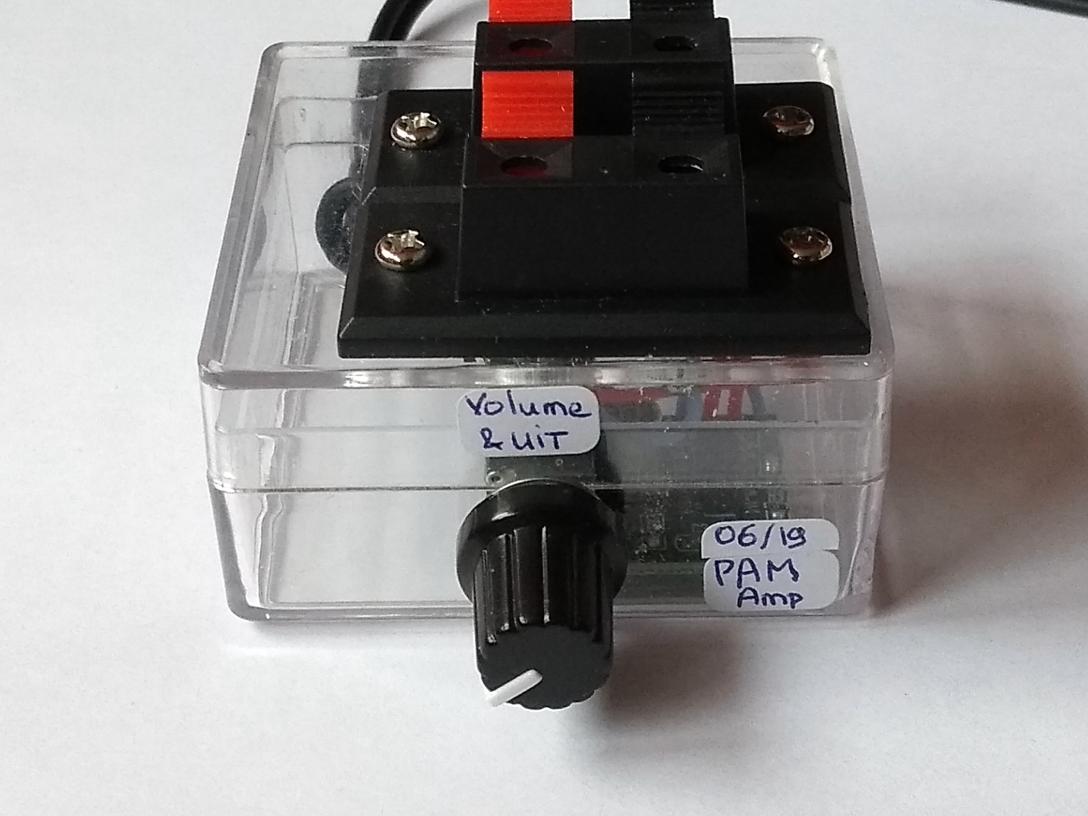 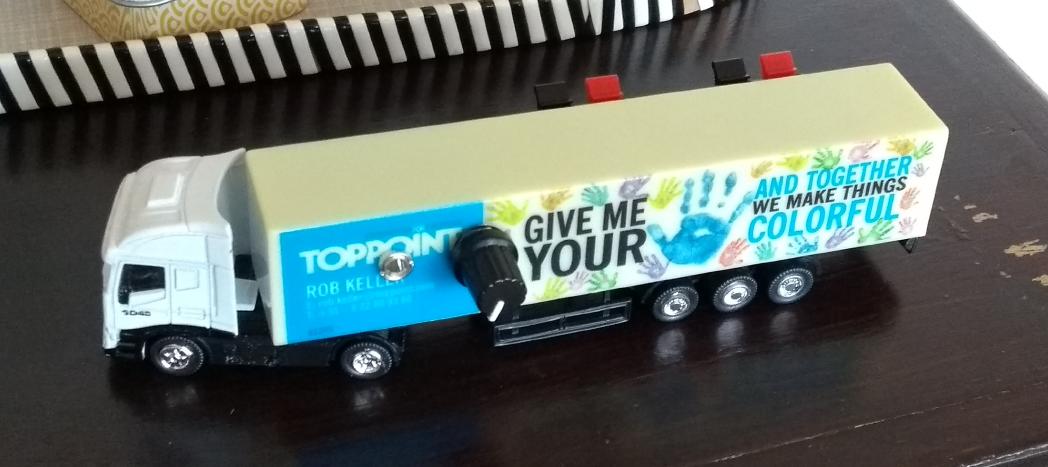 55
Stereoset met Bluetooth-module
Sinds 2020 veel thuis
Handig extra stereo in elke kamer
Kosten ca 3€ p.st.
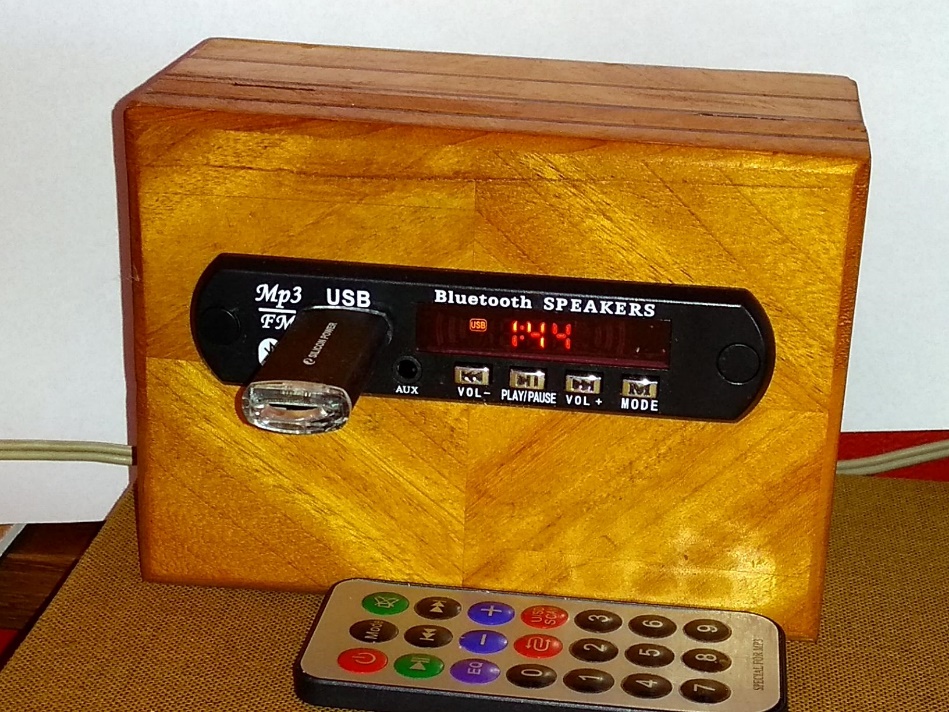 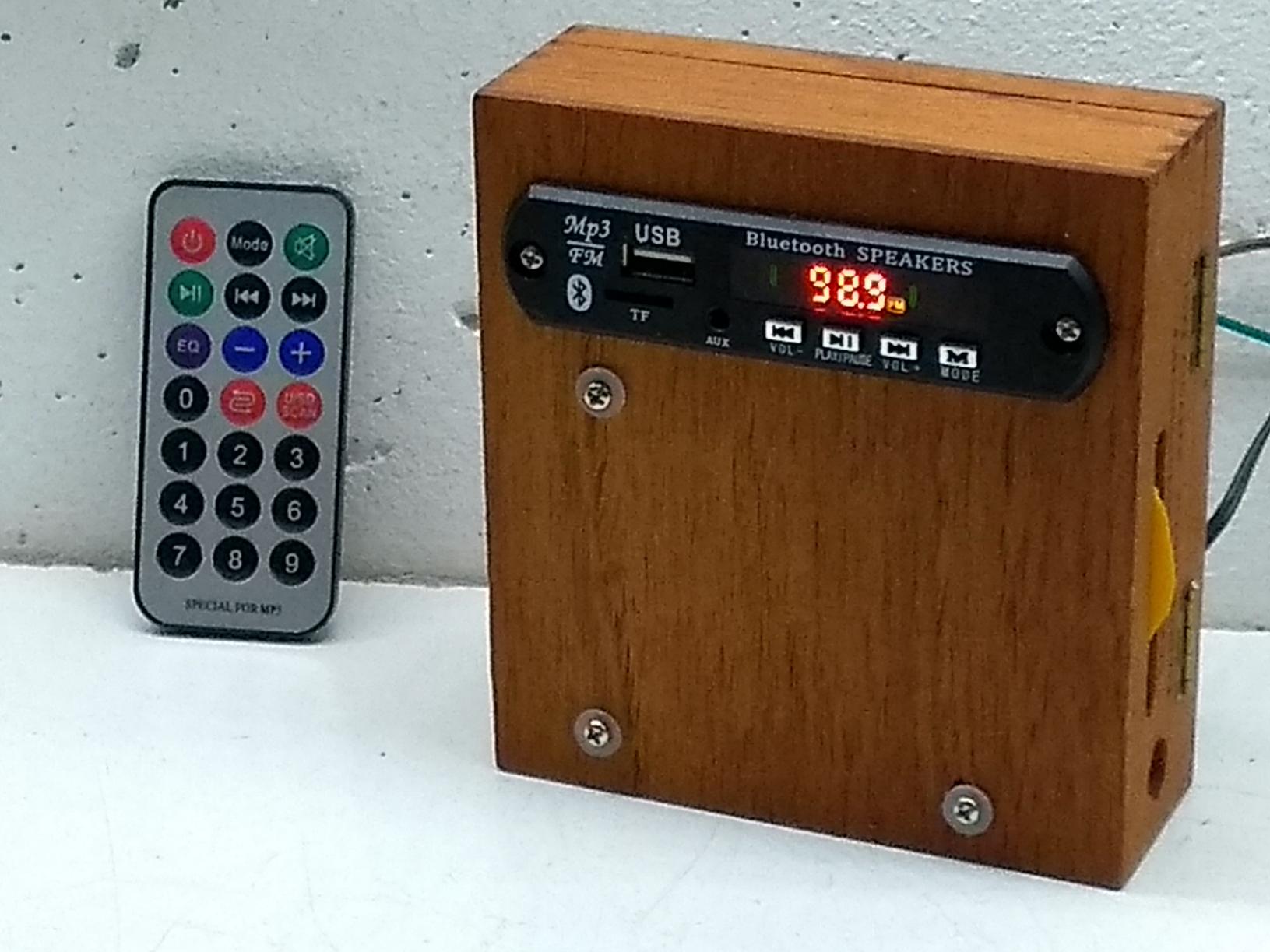 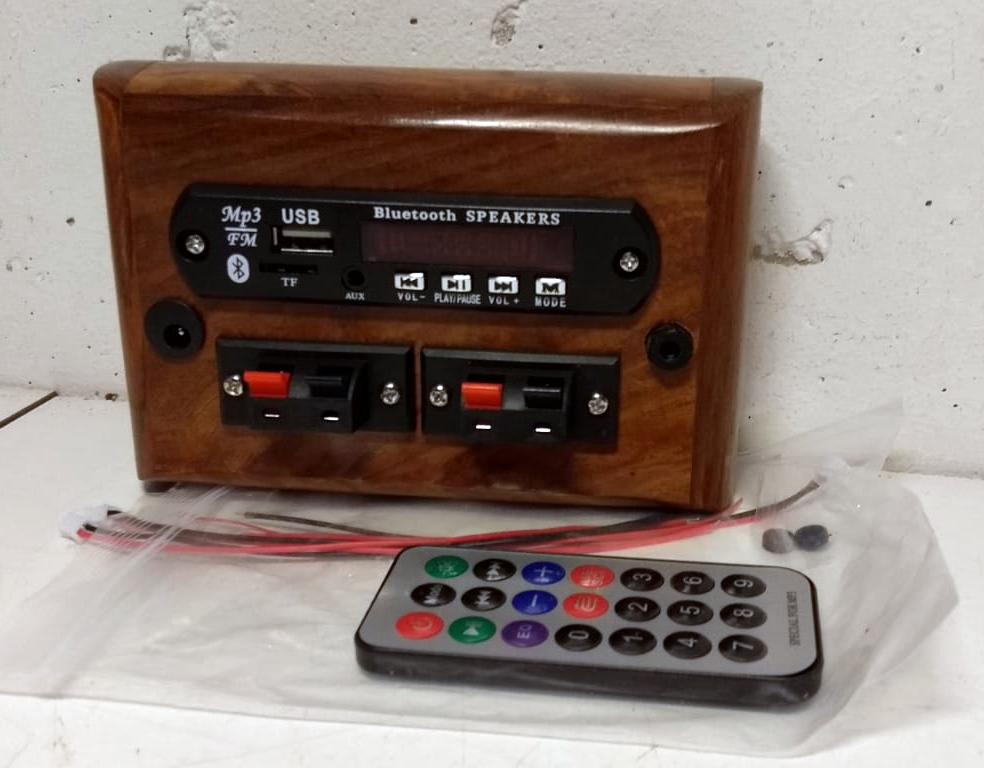 56
6. Conclusies
Leuke dingen te koop voor weinig geld
Nieuwe experimenten in hobby mogelijk
Handig voor huishoudelijke spullen en hobby

Is het ook duurzaam en eerlijk?
Ook veel troep!  Kijk uit wat je koopt
57